Software Testing: Test Management
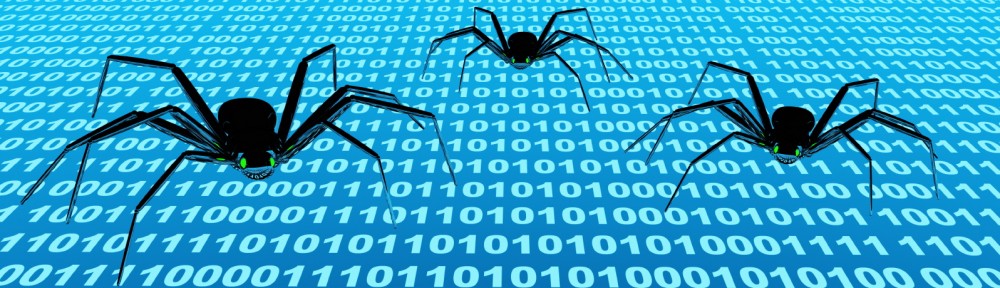 Iain McCowatt
http://exploringuncertainty.com
iain@exploringuncertainty.com
@imccowatt
imccowatt
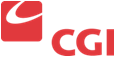 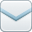 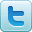 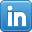 Introduction
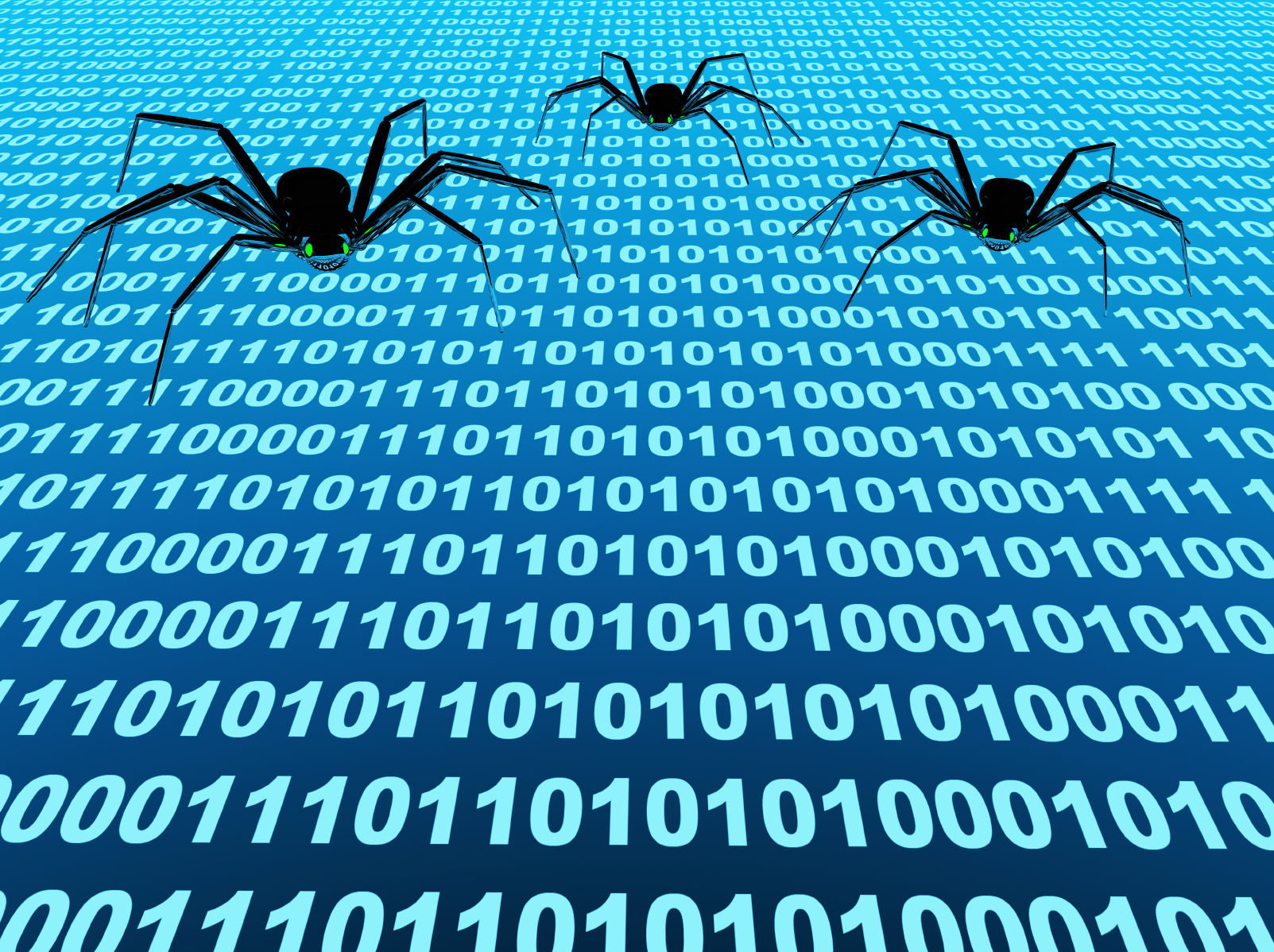 First we’ll build on the themes of the previous lecture, and discuss factors that may influence your test strategy
We’ll put some of that into practice in a group exercise before discussing some common process models
Then we’ll round off the lecture by looking at some controversies in the field: the testing profession is far from agreed on many items, and it is worth having an understanding of some of the key arguments
Context & Mission
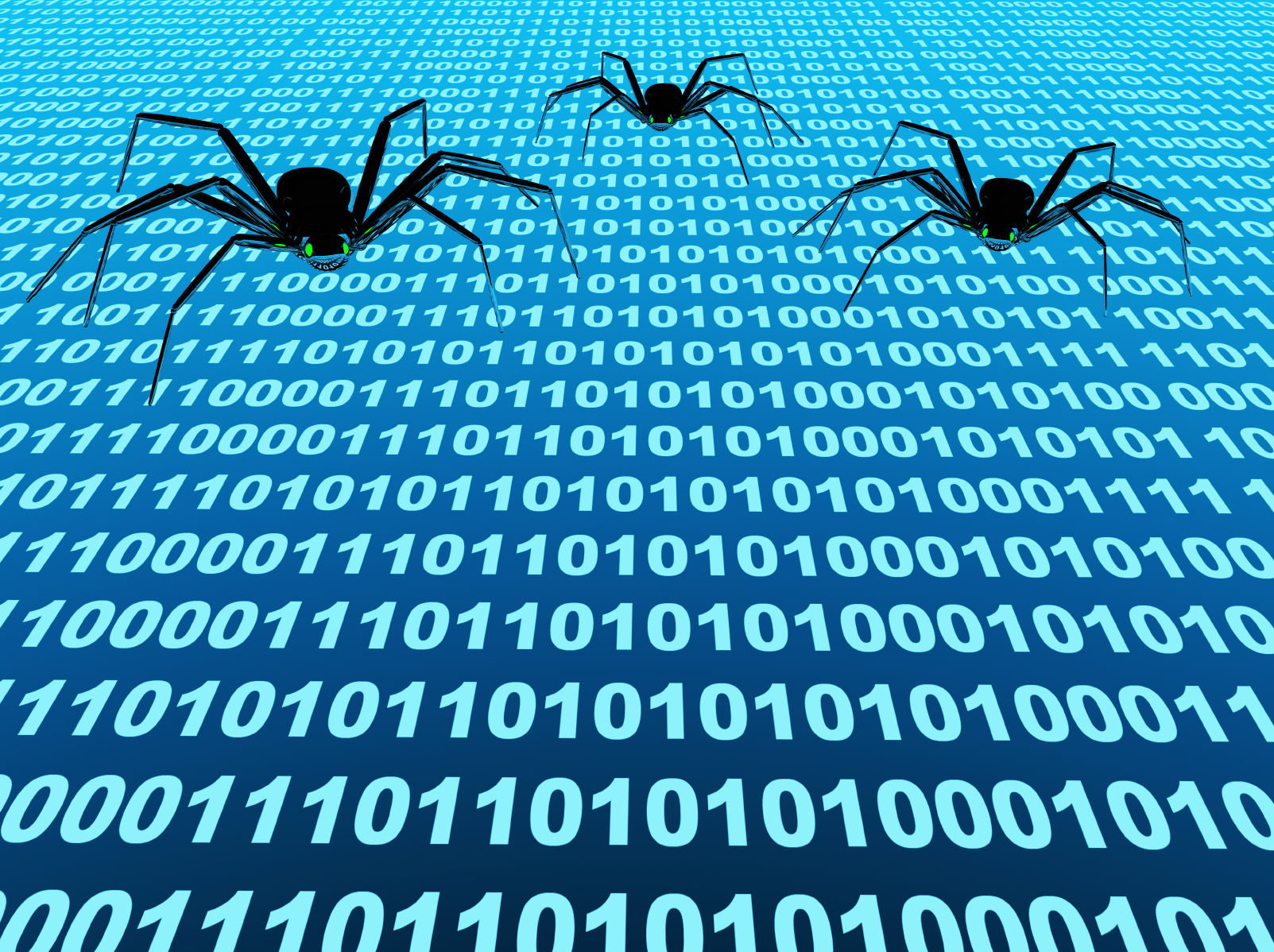 Remember, the mission of testing will vary depending on context:
Find the important bugs
Help make release decisions
Identify issues and workarounds to help reduce support costs
Identify safe usage scenarios
Discover product behaviour in certain scenarios
Assess compliance vs. regulations, standards, specifications
Demonstrate compliance to reduce liability
Reverse engineer an existing solution
Etc.
Context & Mission
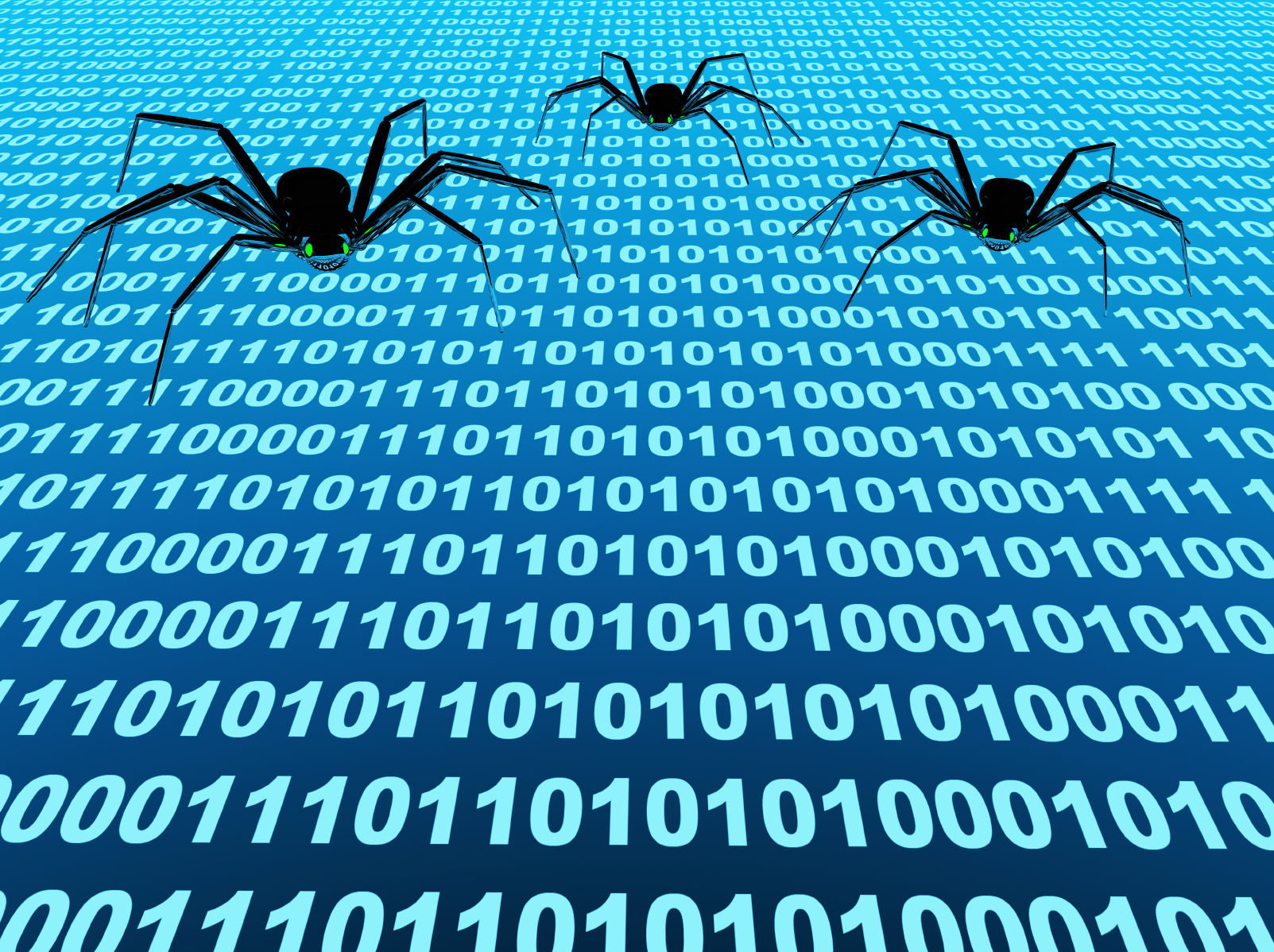 The kinds of information you are looking for will change during the lifecycle of a project:
Early in testing, we might be more “sympathetic”, and test that the software can do the easy things (before we try the hard things)
Later in testing, we might be more “aggressive”, searching for bugs that would prevent release
Context & Mission
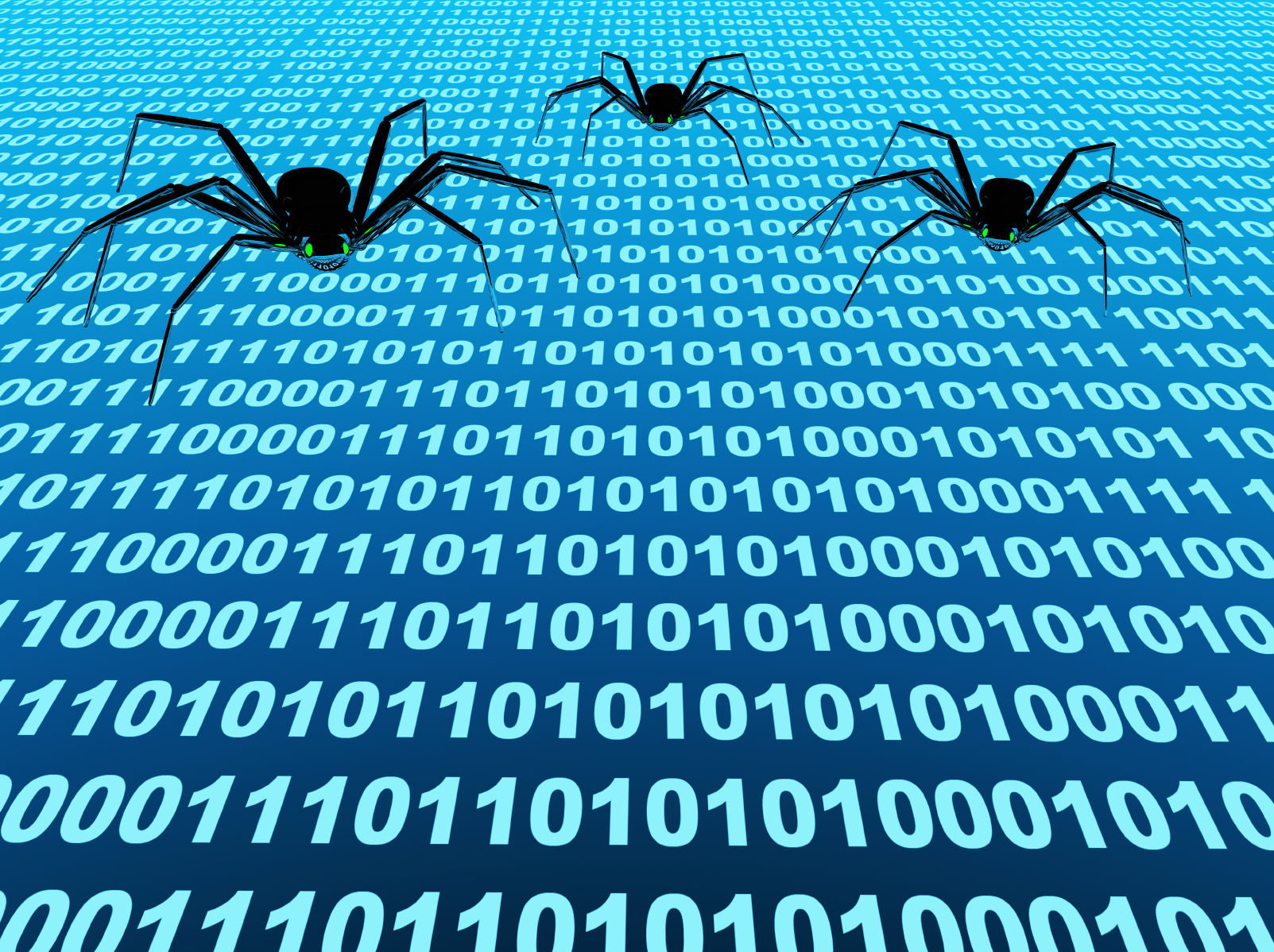 The kinds of information you are looking for will change during the lifecycle of the software product itself, e.g.:
Prototype: Basic functionality established?
Initial release: Is it fit for production? Can it be Operationalized?
Subsequent releases: What is the impact of the change?

See “A Context-Driven Approach to Delivering Business Value”, Scott Barber: http://scott-barber.blogspot.ca/2012/03/context-driven-approach-to-delivering.html
Test Strategy
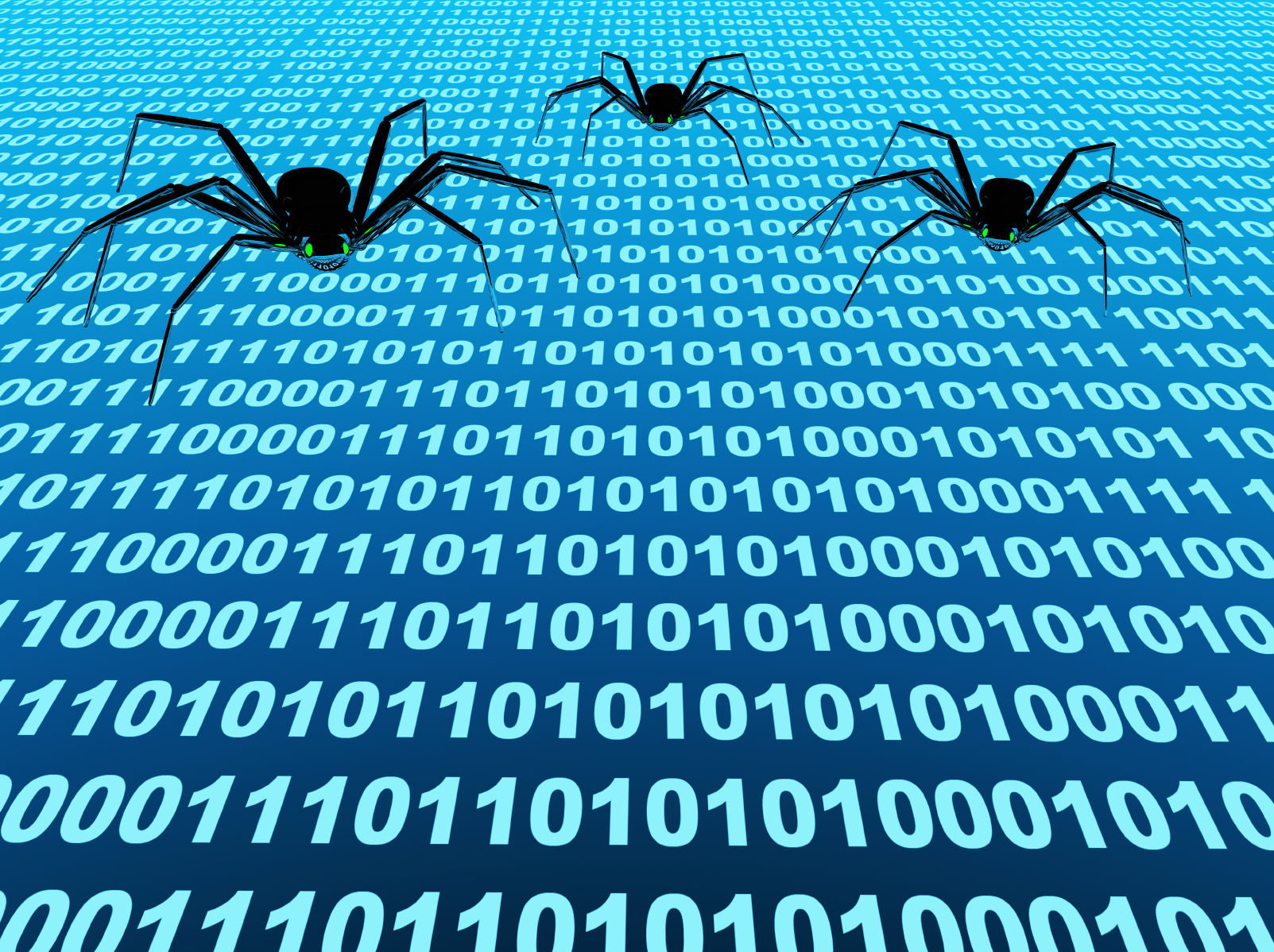 Once you’ve established your testing mission, how will you achieve it?

Things to consider:
Project Environment 
Product Elements
Quality Criteria

James Bach’s Heuristic Test Strategy Model can be used to guide the evaluation of these factors:
http://www.satisfice.com/tools/htsm.pdf
Test Strategy
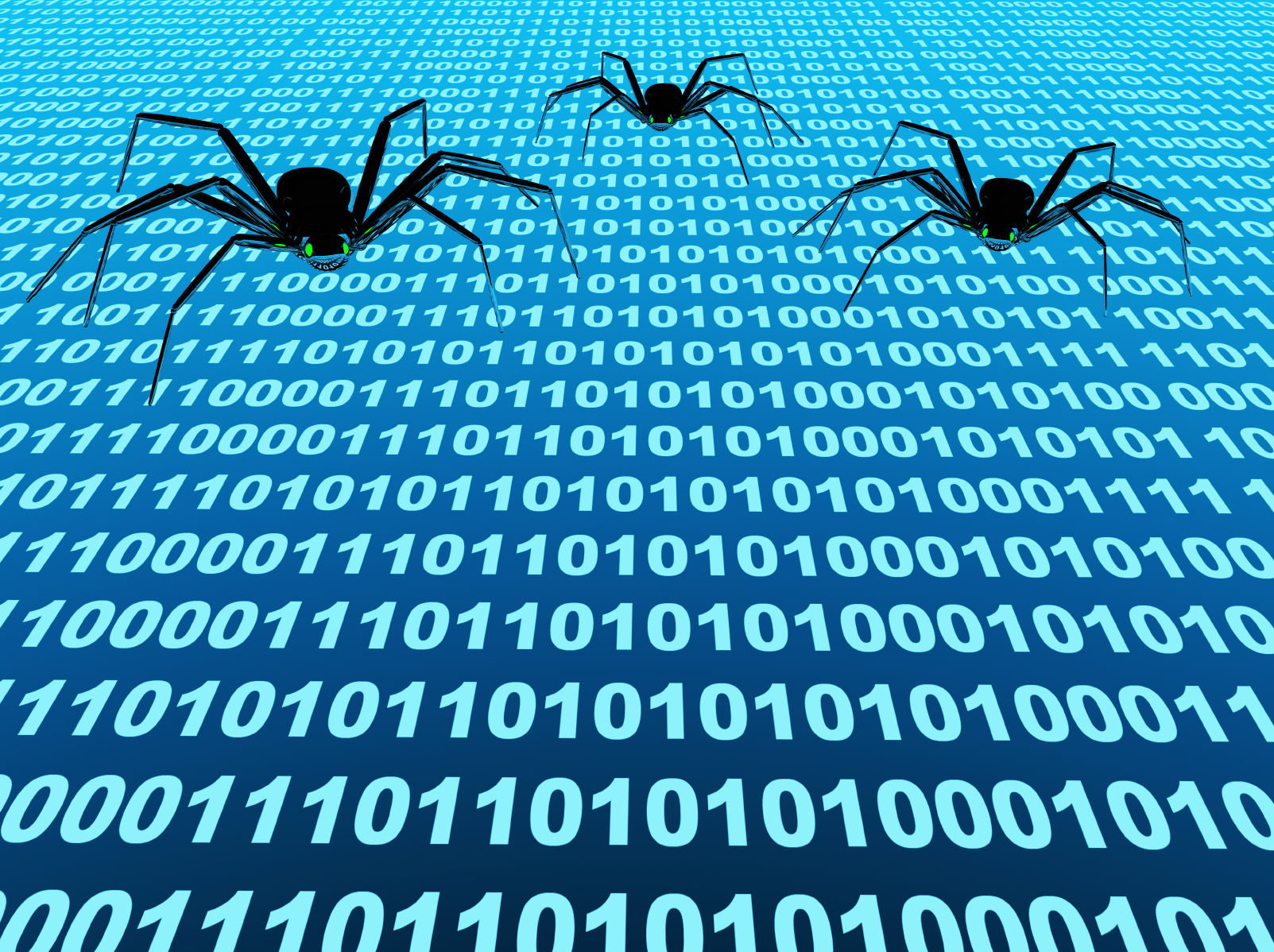 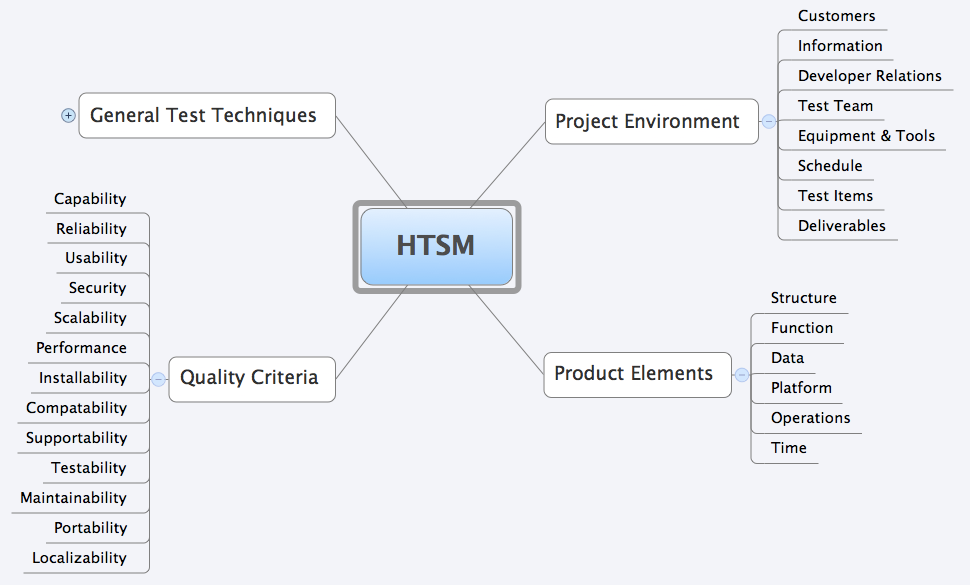 Risk Based Test Management
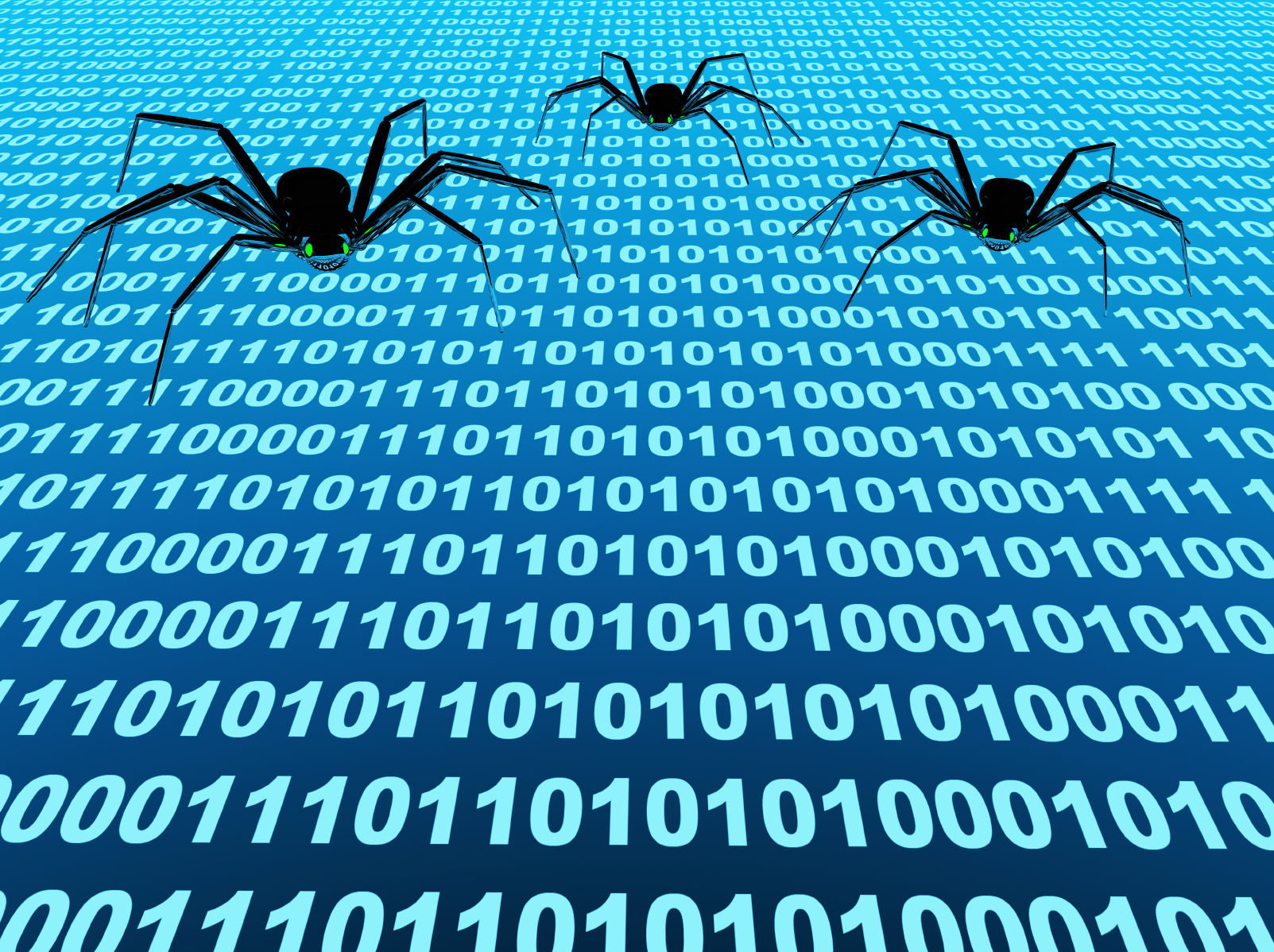 Exhaustive testing is impossible
Testing is a ALWAYS sampling exercise
In order to maximize test effectiveness, intelligent sample selection is essential
RBTM provides a means of:
selecting and prioritizing types of testing
selecting and prioritizing what should be tested
guiding test design decisions
guiding execution sequence
reporting results
Risk Based Test Management
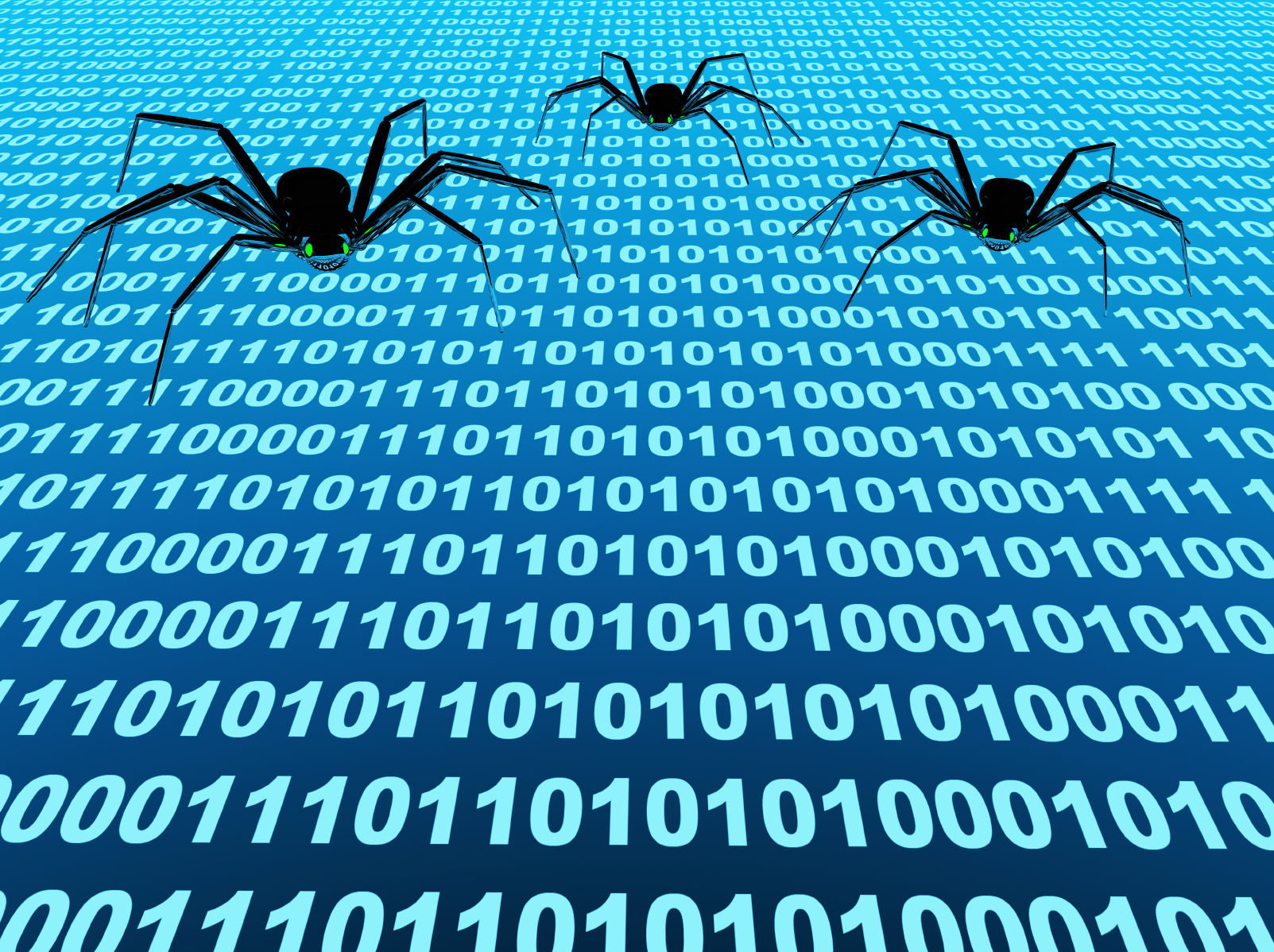 Risk is a product of technical probability and business consequence.
We differentiate between:
Project risks (risks that can affect the project)
Quality risks (risks that can affect the quality of the software we are testing)
RBTM is concerned with Quality risks
Risk Based Test Management
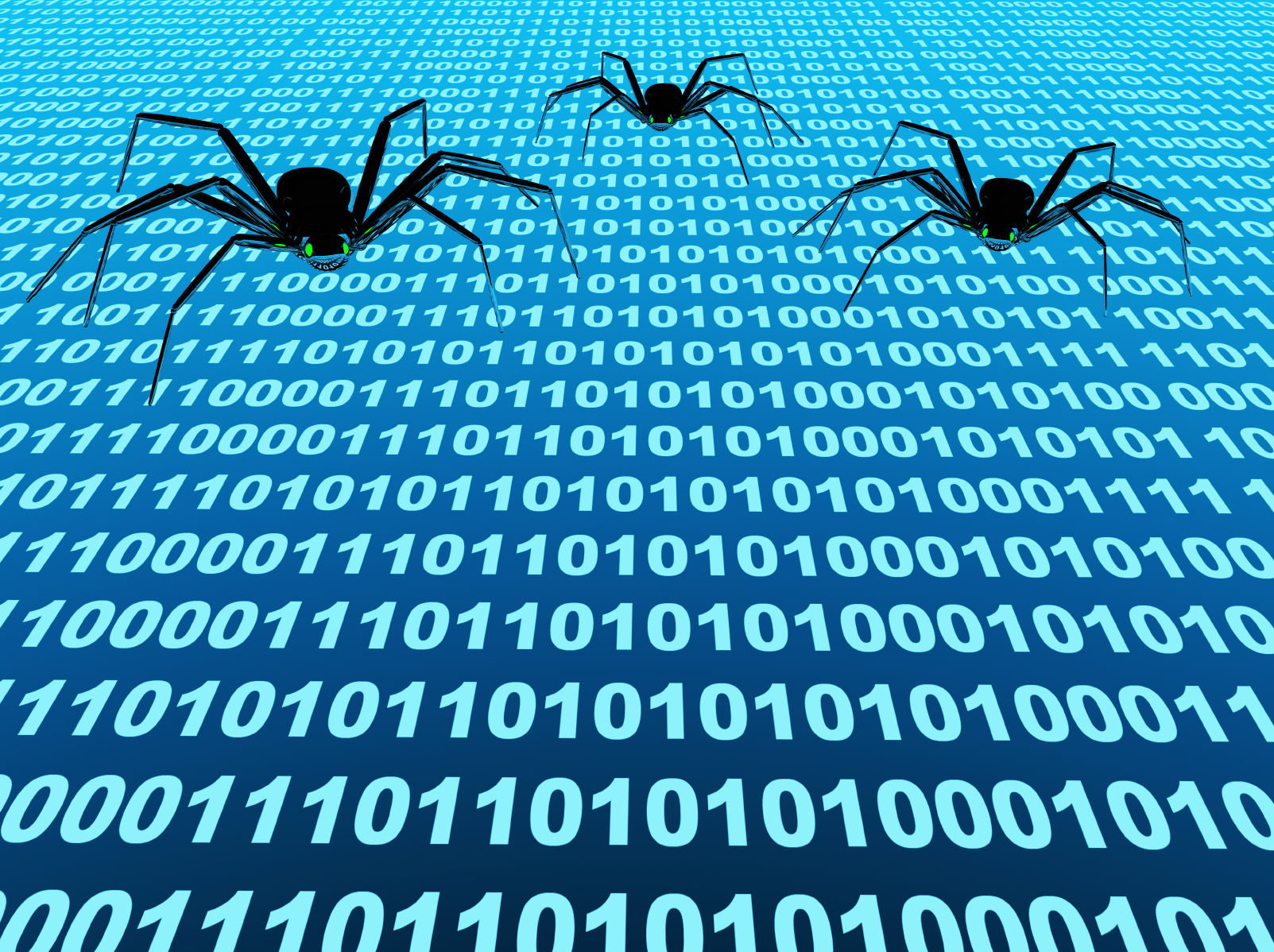 Potential risks are identified
This is a continuous process
Identified risks are quantified in terms of probability and impact, which are used to calculate a “Risk Priority”
An appropriate control is identified and implemented.
Traditionally, these could be:
Mitigate – do something to reduce the probability or impact
Contingency – make a plan for the risk occuring
Transfer – accept the risk and pass it on to another party (insurance is an example)
Ignore – accept the risk and do nothing

Testing is a form of risk mitigation
Exercise
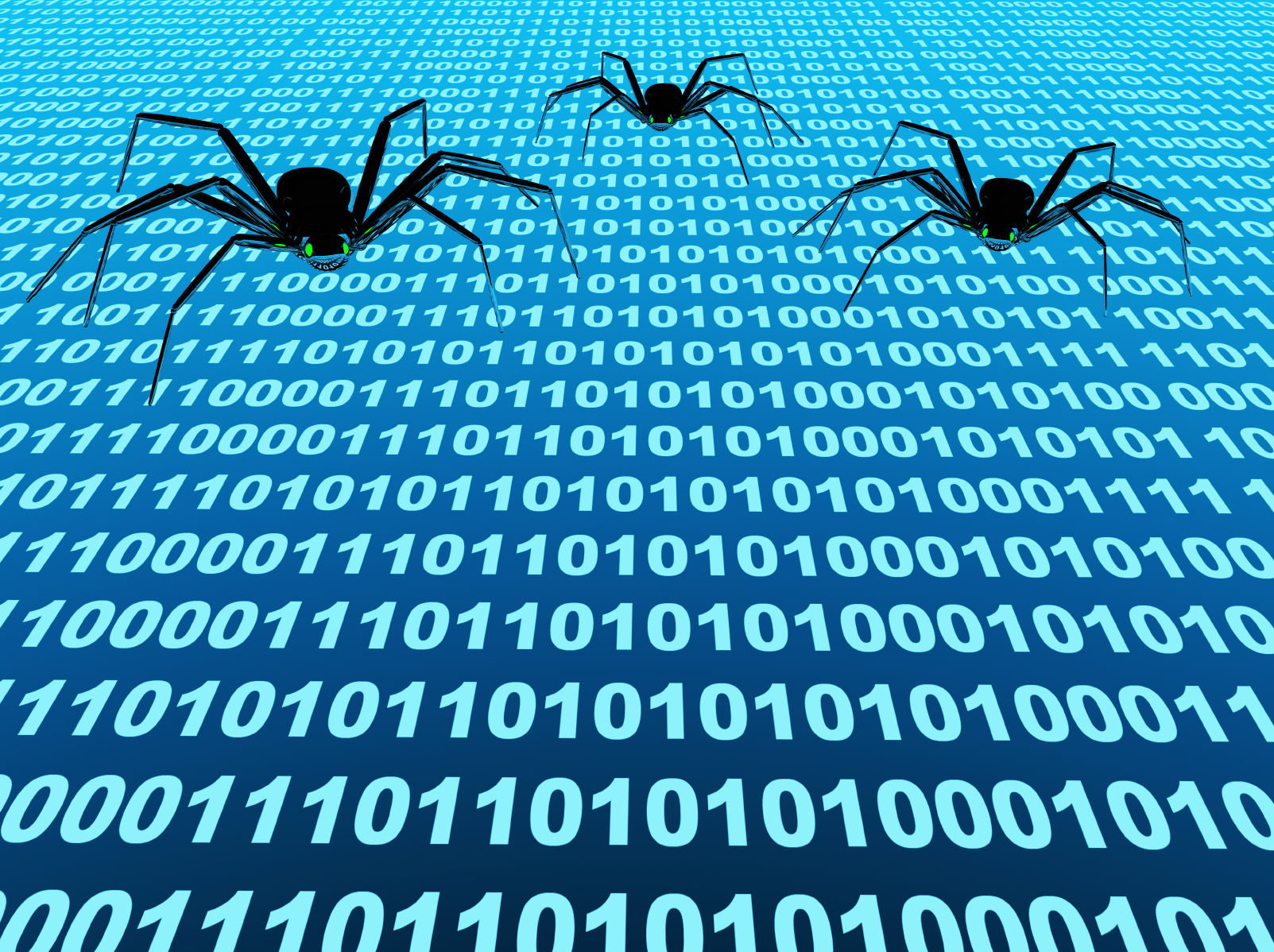 In this exercise you will evaluate the context of a project, identify potential quality risks, and determine an appropriate test strategy
See handout for details
Process Models
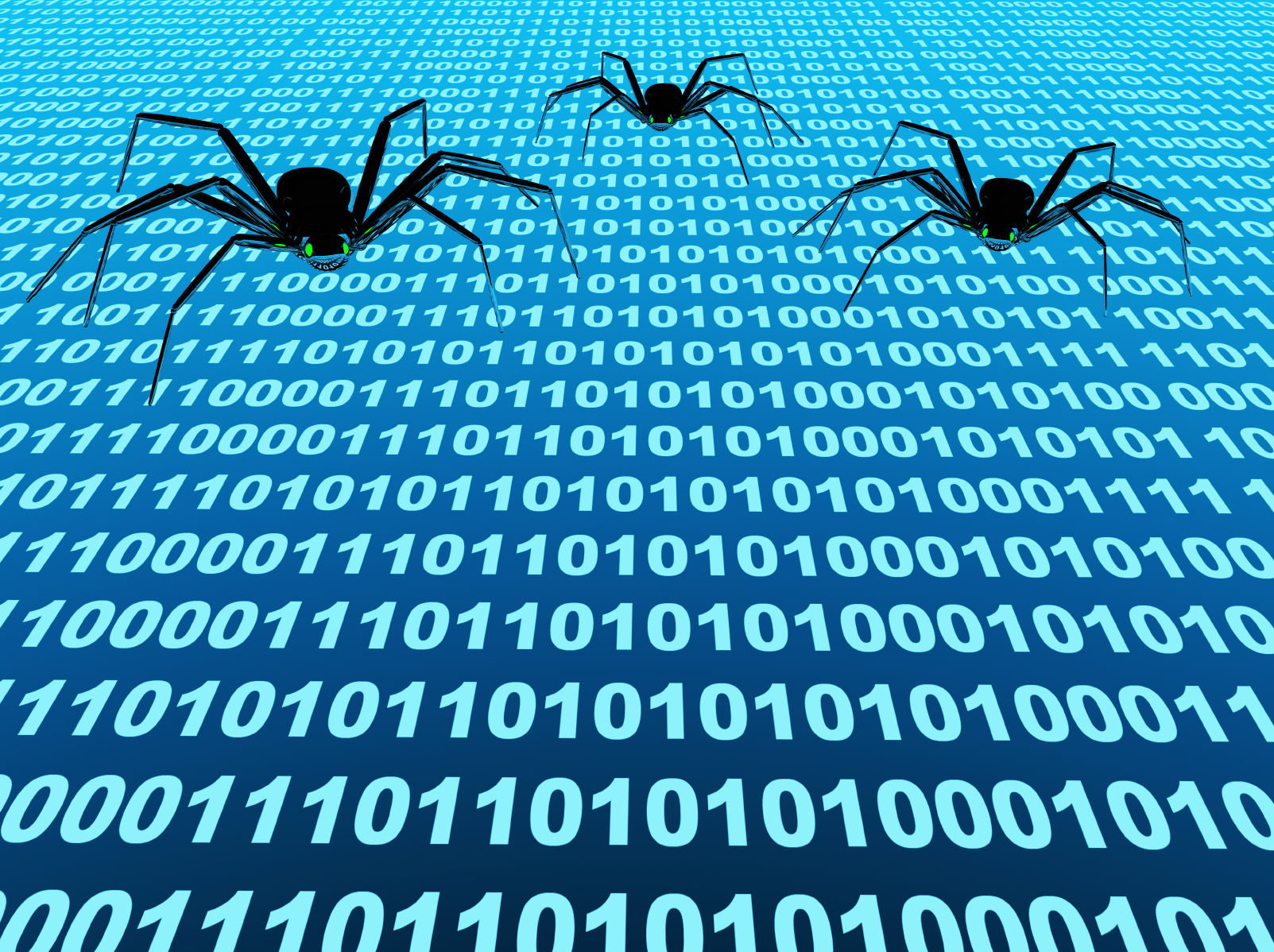 There are a number of process models that describe how testing should proceed
We are going to look at a generic testing process, and the “V Model”

“Essentially, all models are wrong, but some are useful”               - George E. P. Box
There are a number of rational objections to both of these models
Process Models
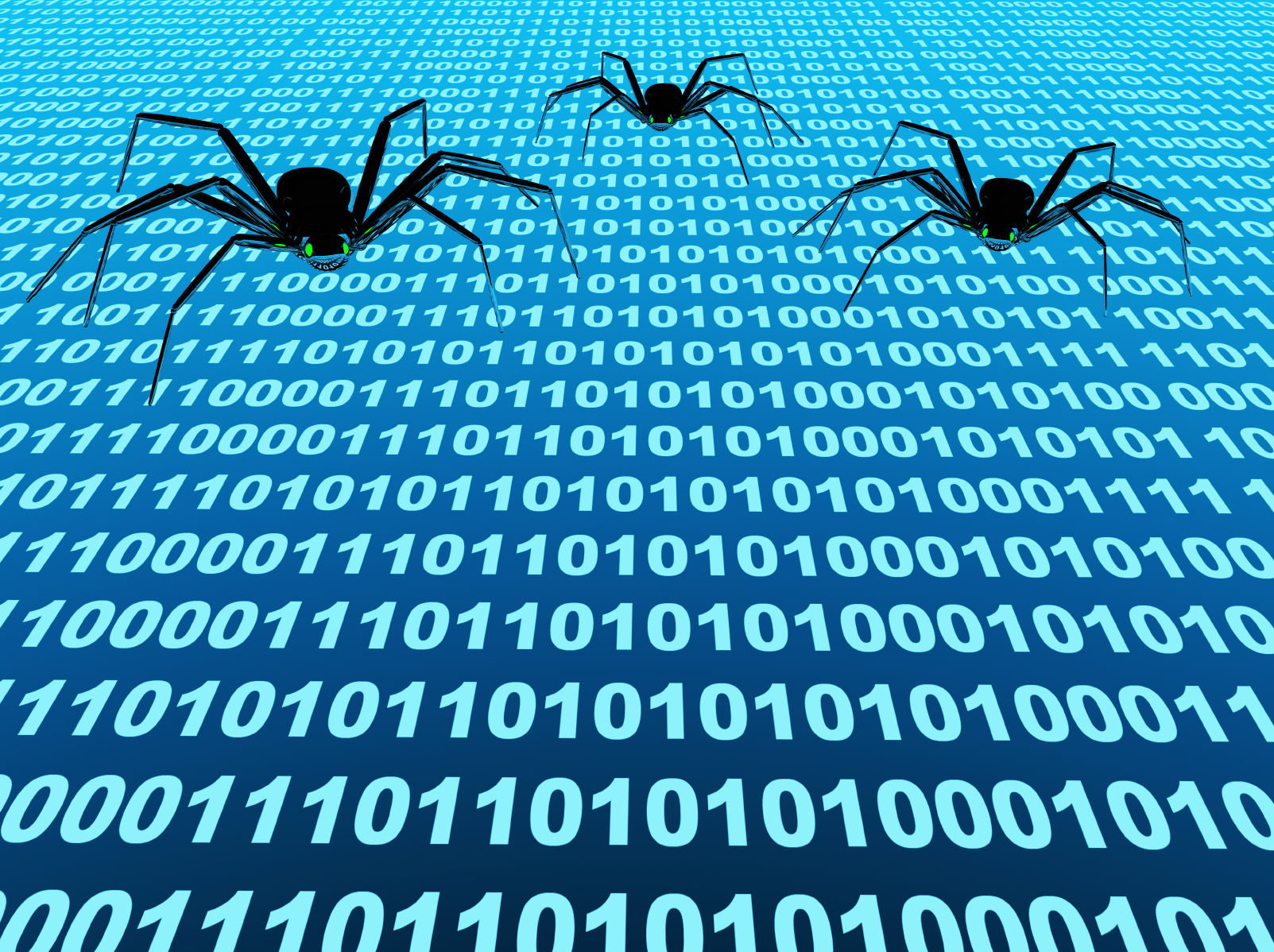 A generic testing process:
Process Models
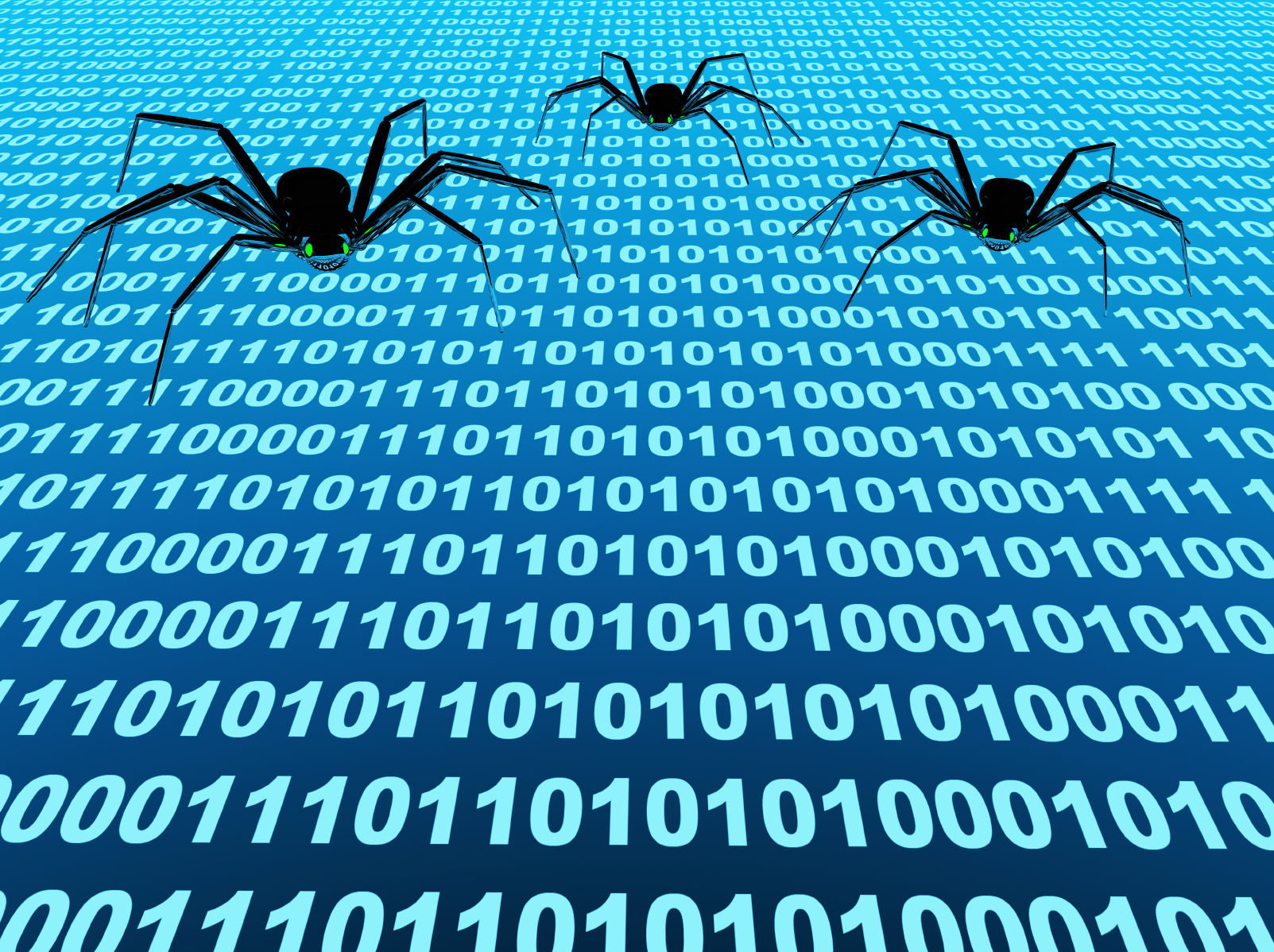 The V Model:
User Requirements
Acceptance
Test
System
Requirements
System
Test
Conceptual Design
Integration Test
Detailed
Design
Unit Test
Implementation
Process Models
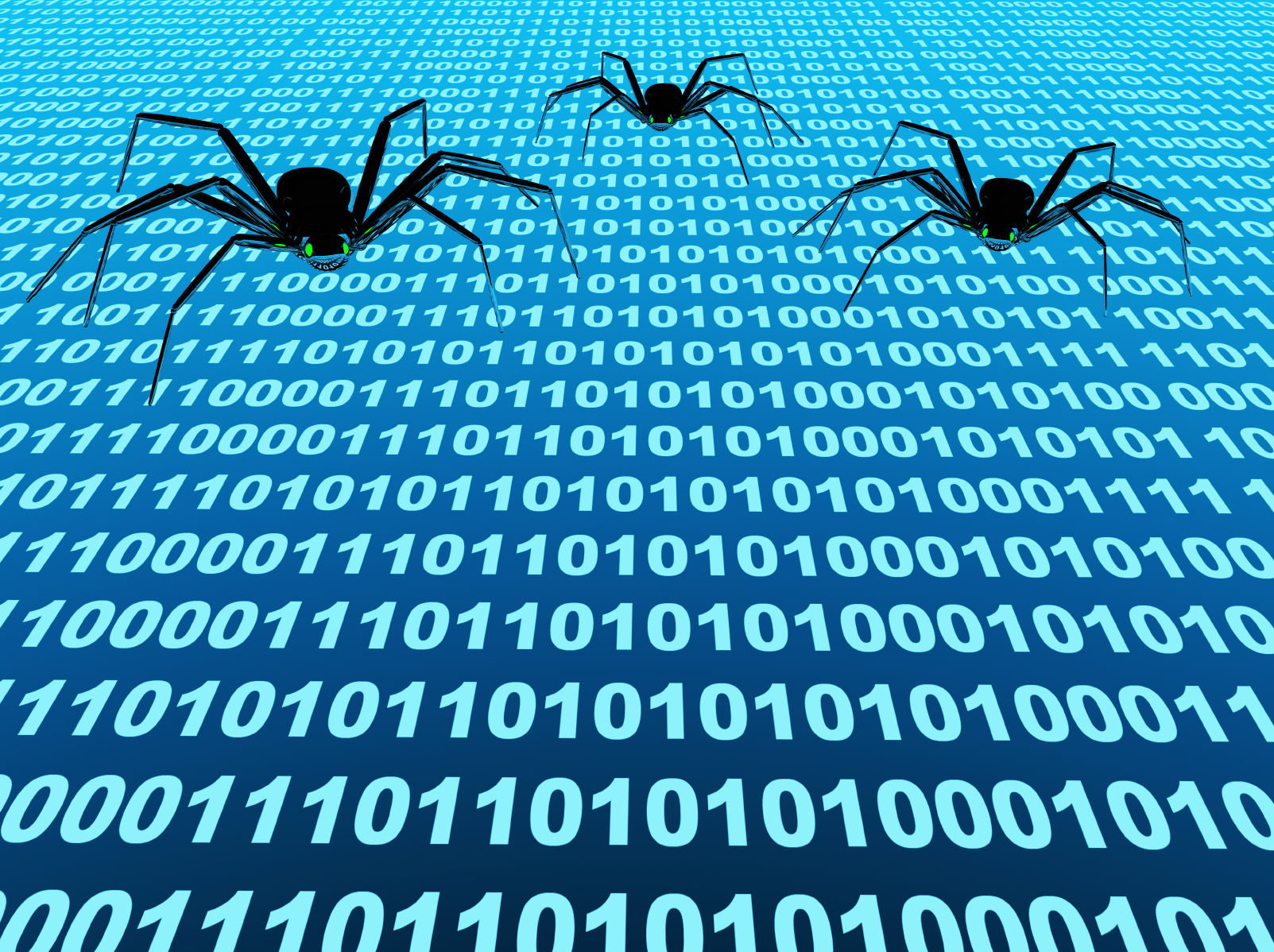 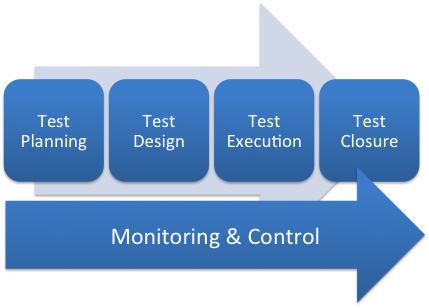 To what degree can testing be pre-planned?
What about tests which are identified during execution?
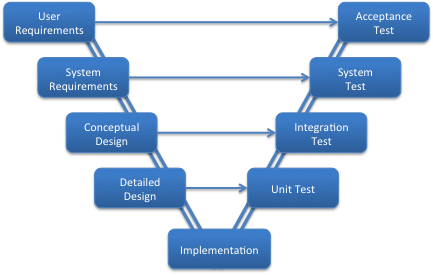 Why wait for a complete implementation before testing?
What about bugs identified during testing?
Controversies: Testing vs. Checking
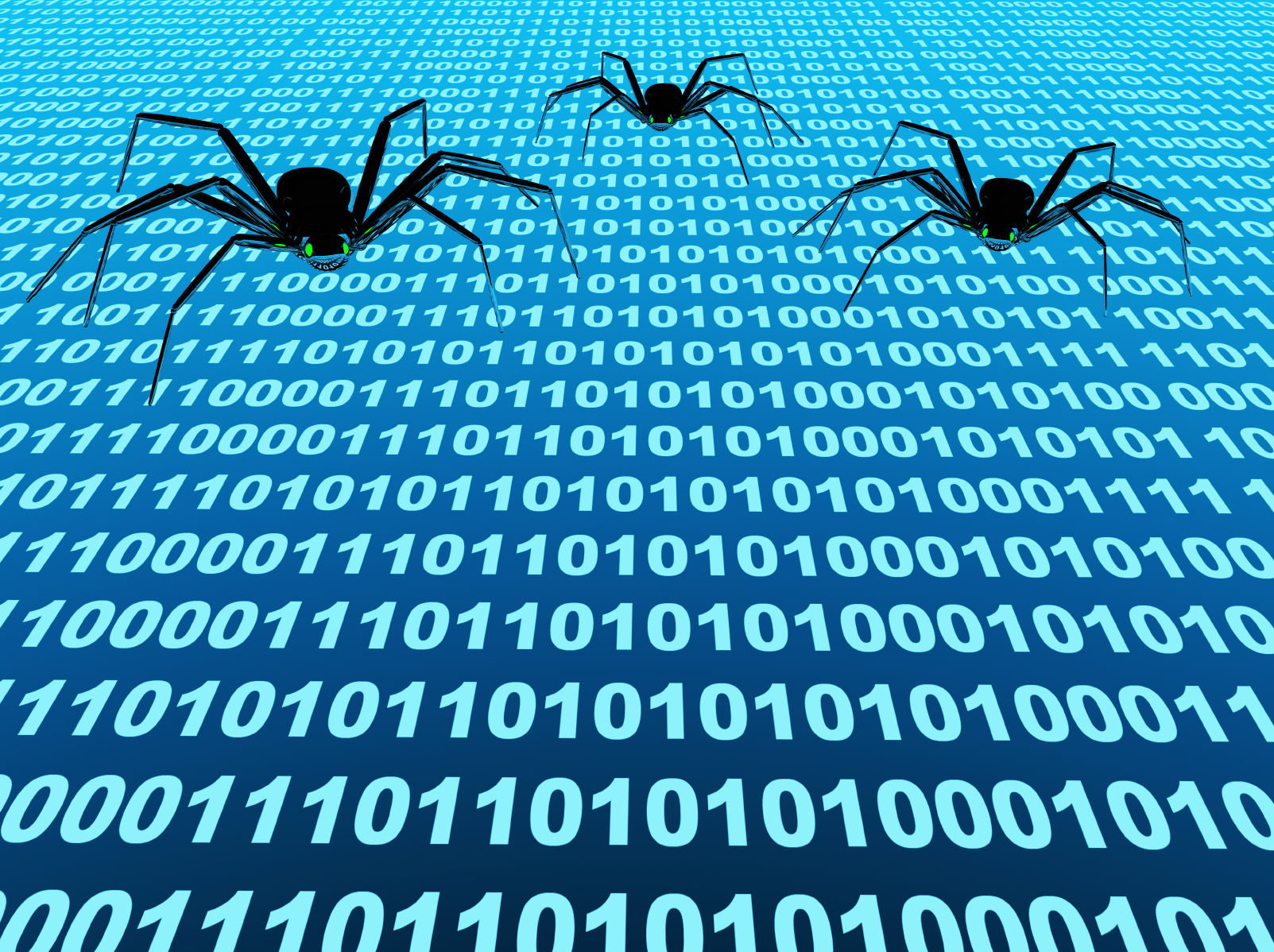 Tests, or test cases, are often defined as:
Prerequisites
Inputs
Expected results

In this model, testing is seen as little more than checking that actual results match expected results: little more than a clerical task

Much (but not all) automation can be seen in a similar light
Controversies: Testing vs. Checking
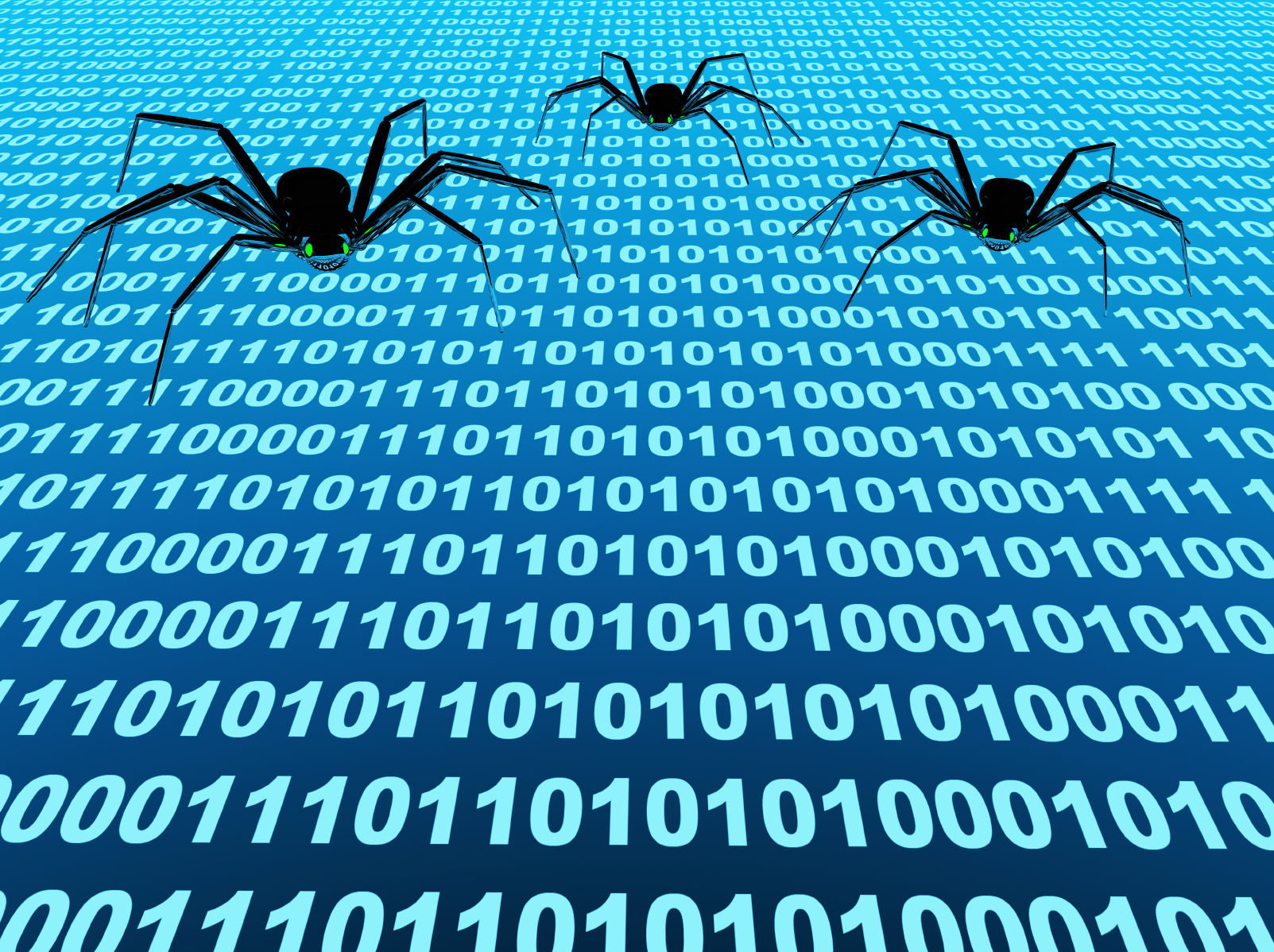 Checking is the act of confirming an existing belief
Checks are machine-decidable

Testing is a process of exploration, discovery, investigation, and learning
Testing requires sapience
Testing might contain checking, but is not checking

See “Testing vs. Checking”, Michael Bolton:http://www.developsense.com/blog/2009/08/testing-vs-checking/
Controversies: Repeatability
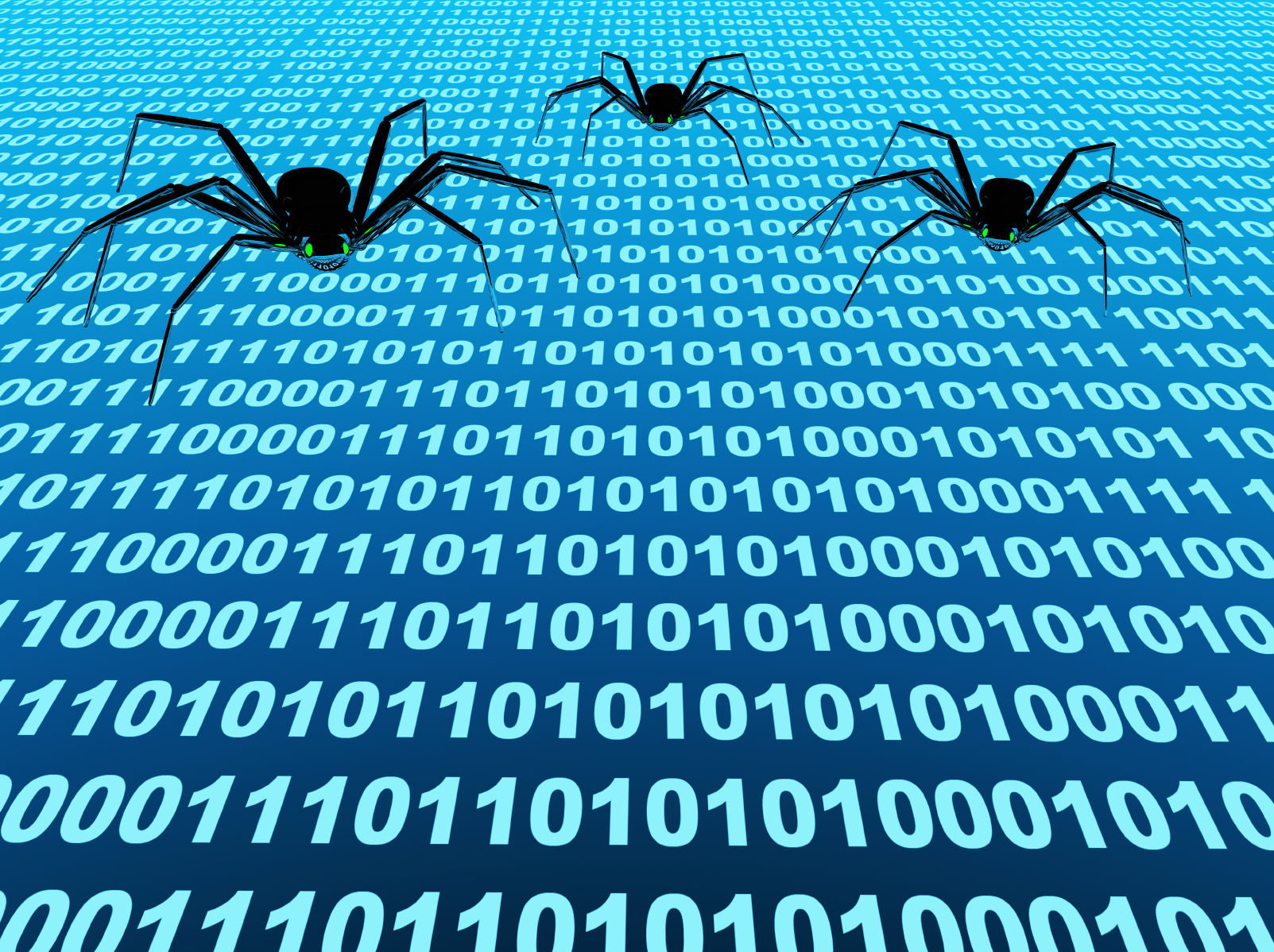 Any change to software introduces the risk that previously working features are compromised, i.e. that the software “regresses”
In order to mitigate this risk, regression tests are run: tests are re-executed after a change in order to detect change
Therefore, the “repeatability” is often cited as a desirable trait of tests
Controversies: Repeatability
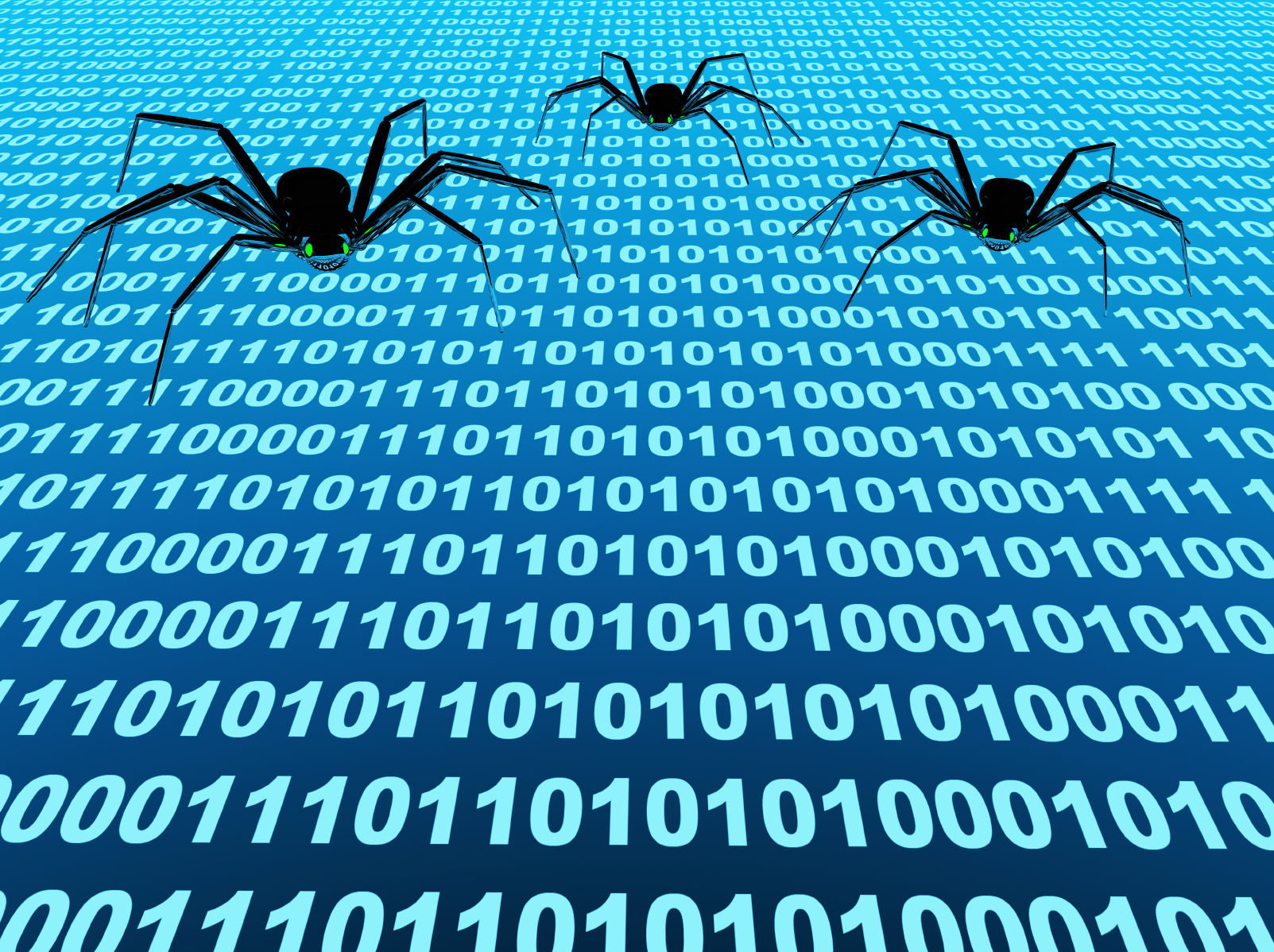 “Every method you use to prevent or find bugs leaves a residue of subtler bugs against which those methods are ineffective“       – Boris Beizer
x
x
x
x
As exhaustive testing is impossible, even the largest test pack will miss bugs:
Running the same tests over and over will continue to miss the same bugs
This is a major downside to “repeatable” regression tests
x
x
x
x
Diagram from James Bach
Only by varying the tests performed will the missed bugs be found
Don’t confuse repeatability and reproducibility
Controversies: Scripting
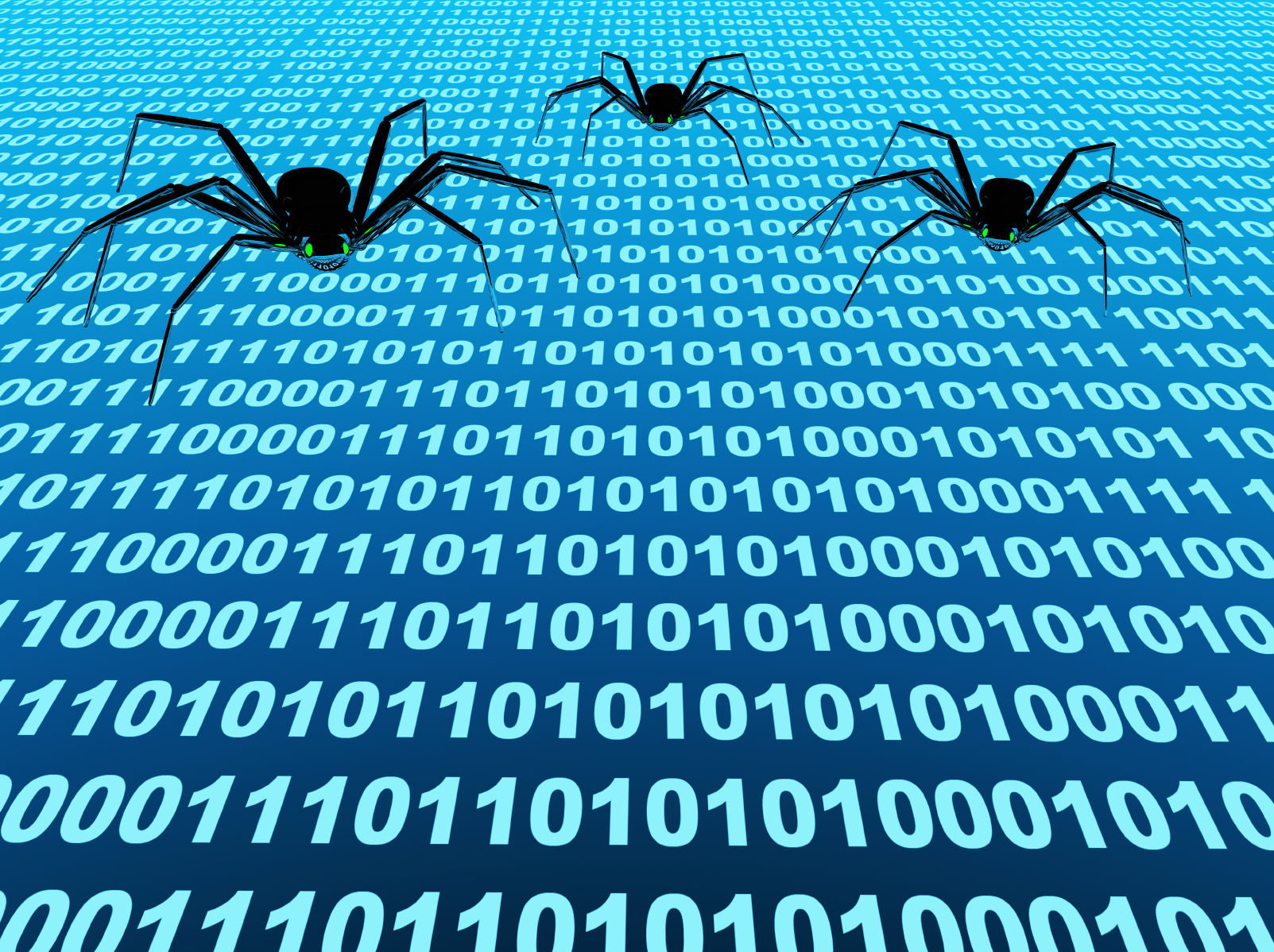 Traditional approaches to testing involve writing step by step scripts in advance of test execution 
Benefits that are often cited for doing so include:
Preparing tests in advance make testing easier to manage
Scripts ensure that tests can be repeated precisely every time they are executed
Less experienced testers can learn the software
Less experienced testers can still be productive, so tests can be given to cheaper testers - or outsourced to testers in cheaper locations
Tests can be reviewed by other stakeholders on the project
Let’s look at these claims…
Controversies: Scripting
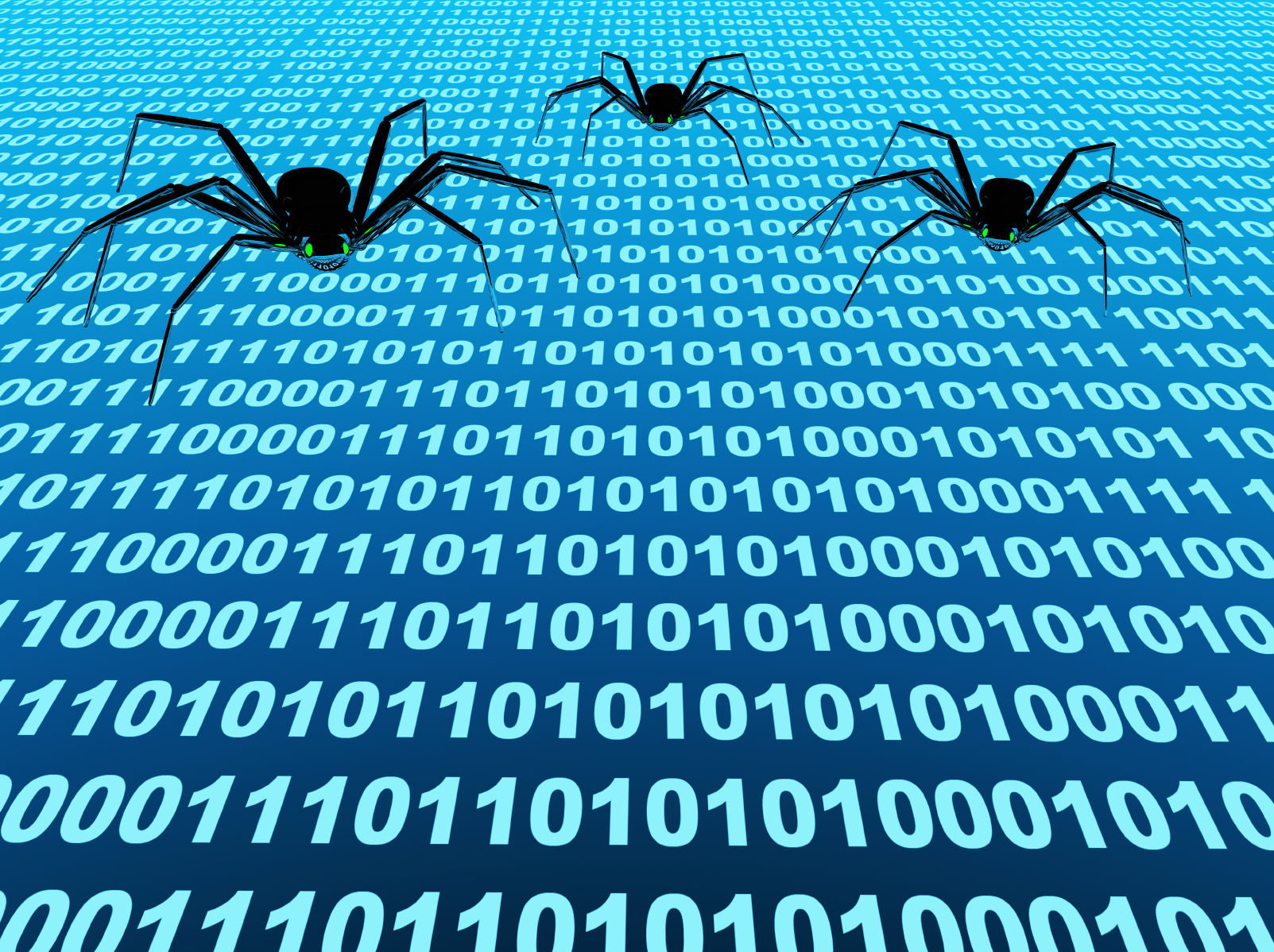 Preparing tests in advance make testing easier to manage
Testing is learning: learning is an exploratory, iterative, process
Imagine asking a detective to script his questions before interviewing a suspect – how much do you think the detective would learn?

Scripts ensure that tests can be repeated precisely every time they are executed
We’ve already discussed repeatability
Can we really script with this level of precision? Can we really specify every condition?
Controversies: Scripting
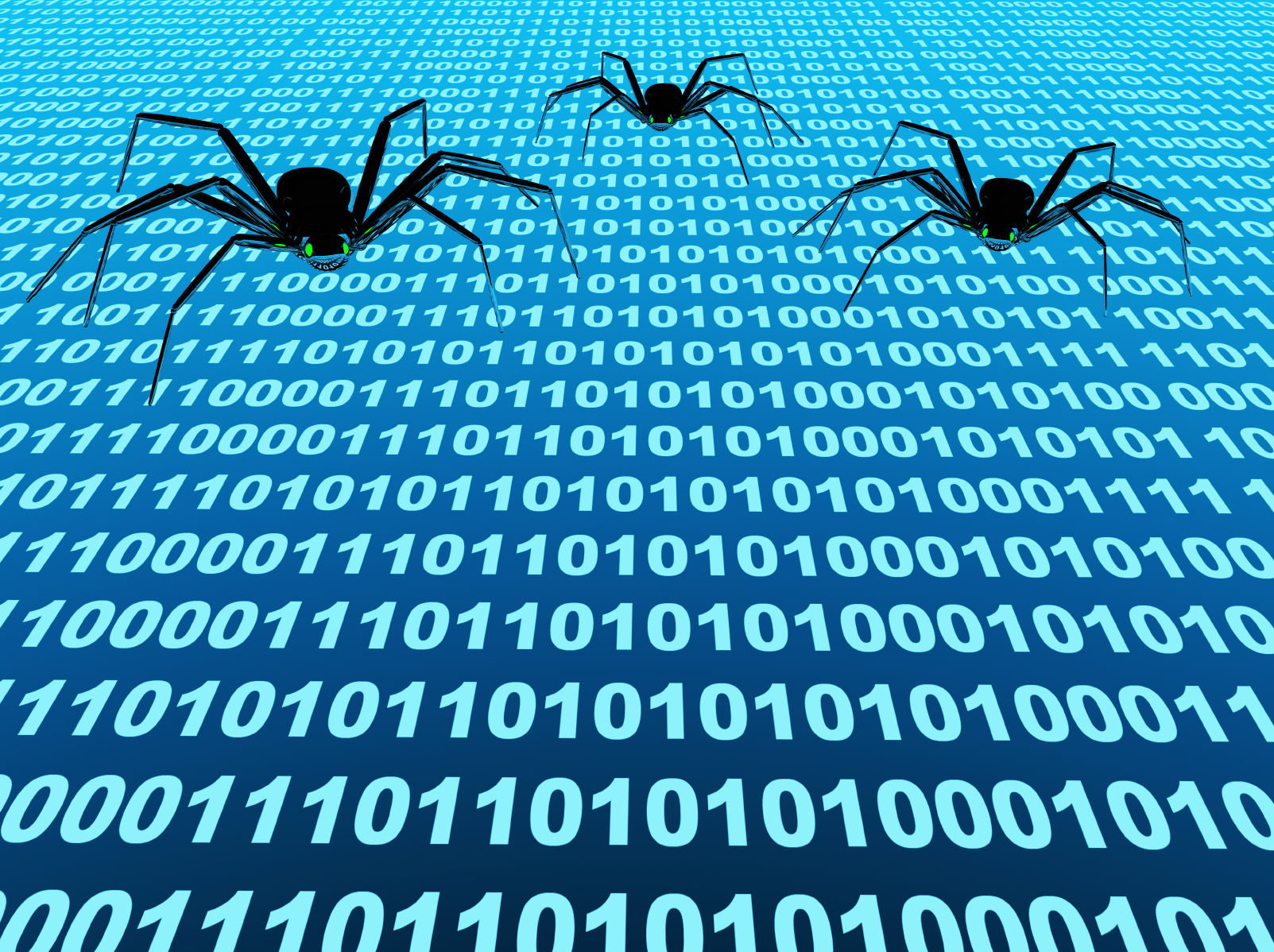 Less experienced testers can learn the software
Following a script is an ineffective way to learn
Ever used a GPS to navigate? How well did you learn the route?

Less experienced testers can still be productive, so tests can be given to cheaper testers - or outsourced to testers in cheaper locations
Scripts can significantly constrain a tester’s insight (inattentional blindness)

Tests can be reviewed by other stakeholders on the project
Detailed scripts tend to be less conducive to review than checklists or visual representations
Controversies: Automation
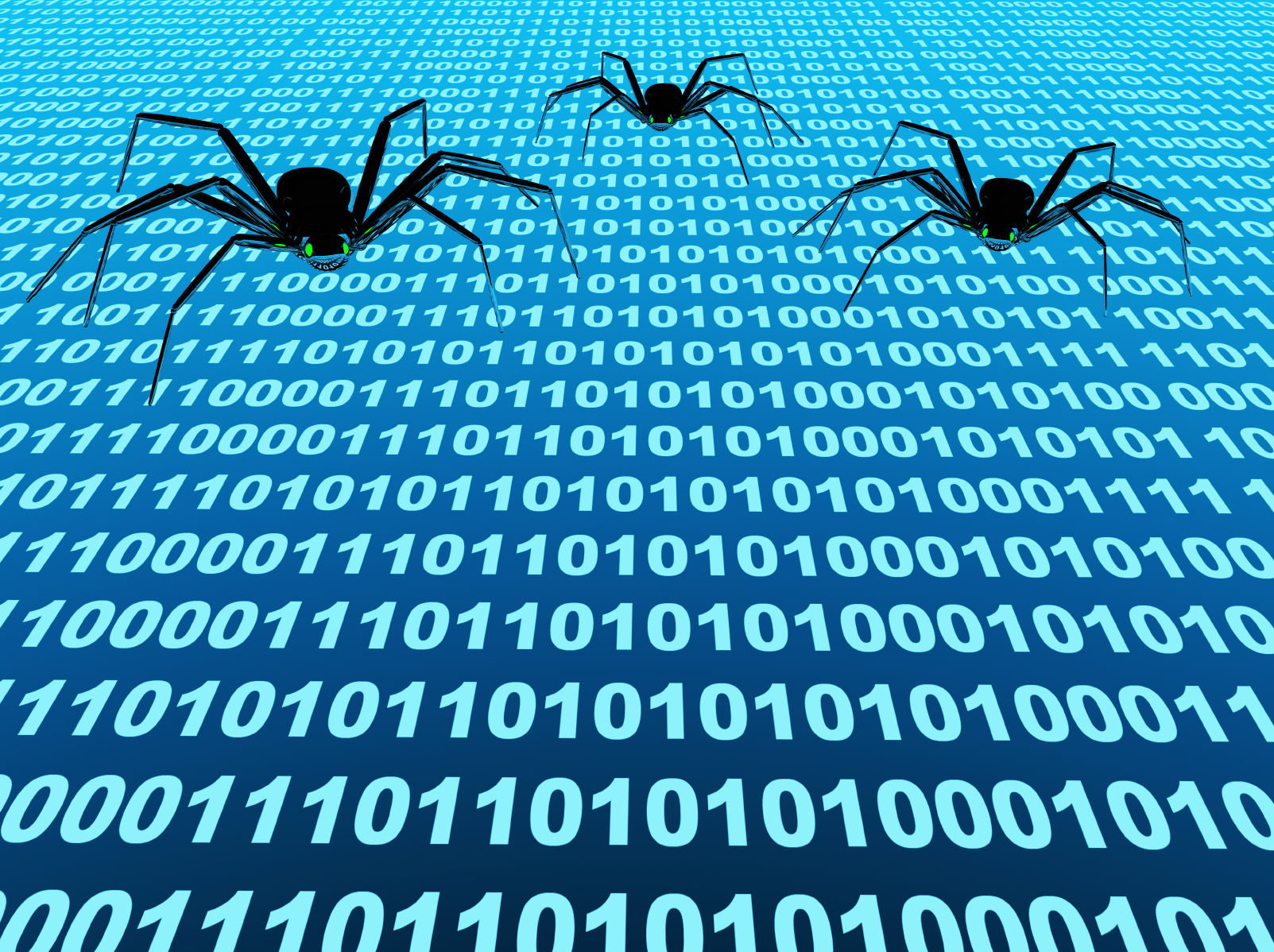 Agile development has helped to bring test automation into the mainstream
Practices such as Test Driven Development (TDD), Behaviour Driven Development (BDD), Acceptance Test Driven Development (ATDD) are gaining widespread popularity
Many projects and organizations (e.g. eBay, in the US) are setting goals to automate ALL testing

But…
Controversies: Automation
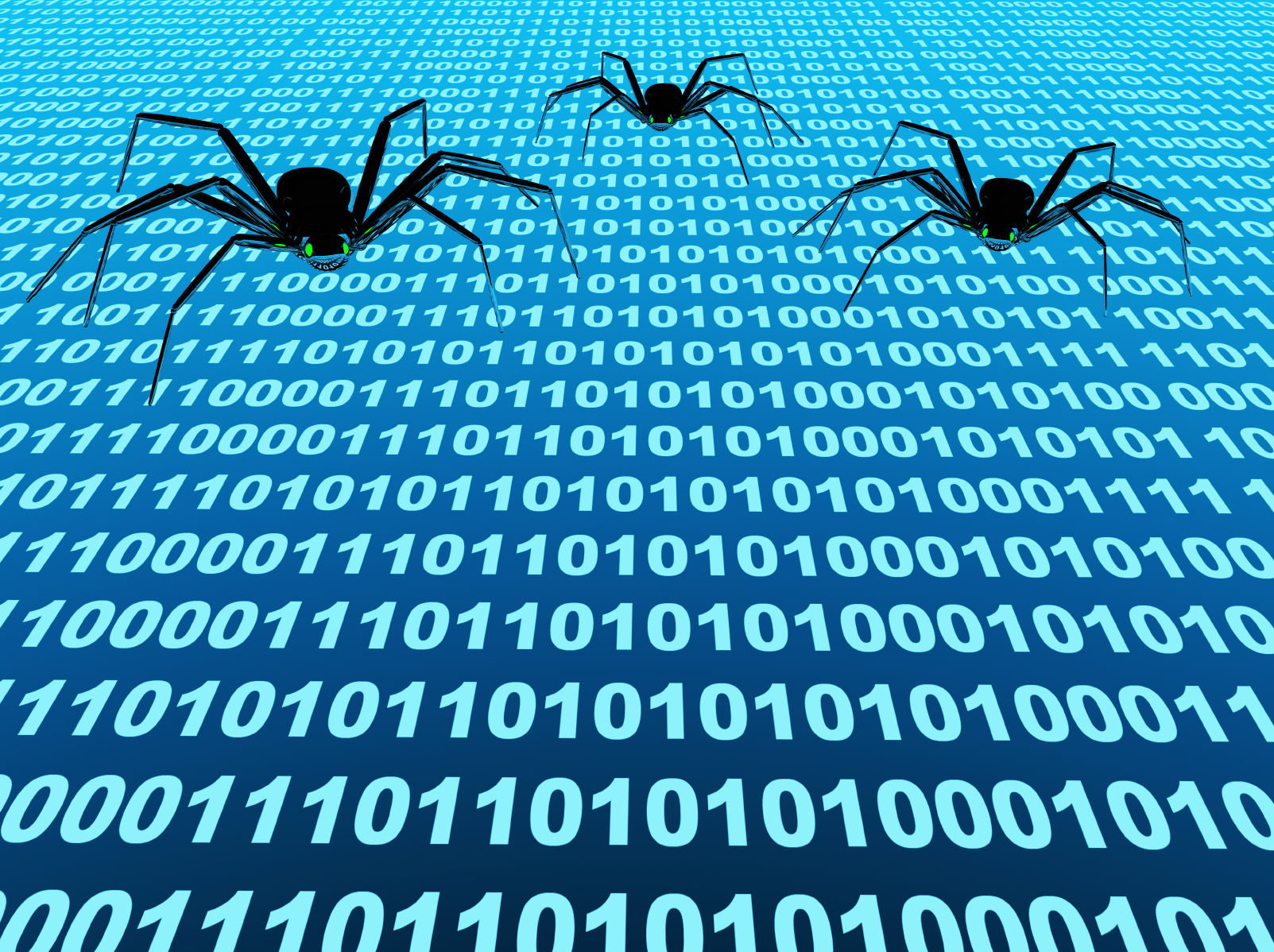 Not all tests or testing tasks can be automated
Can you automate judgement? Insight? 
Automated tests can only “notice” the things they have been programmed to notice (inattentional blindness in extremis)
Automated tests, like scripts, must be prepared in advance: this introduces inertia to reacting to change or new information
Controversies: Test Documentation
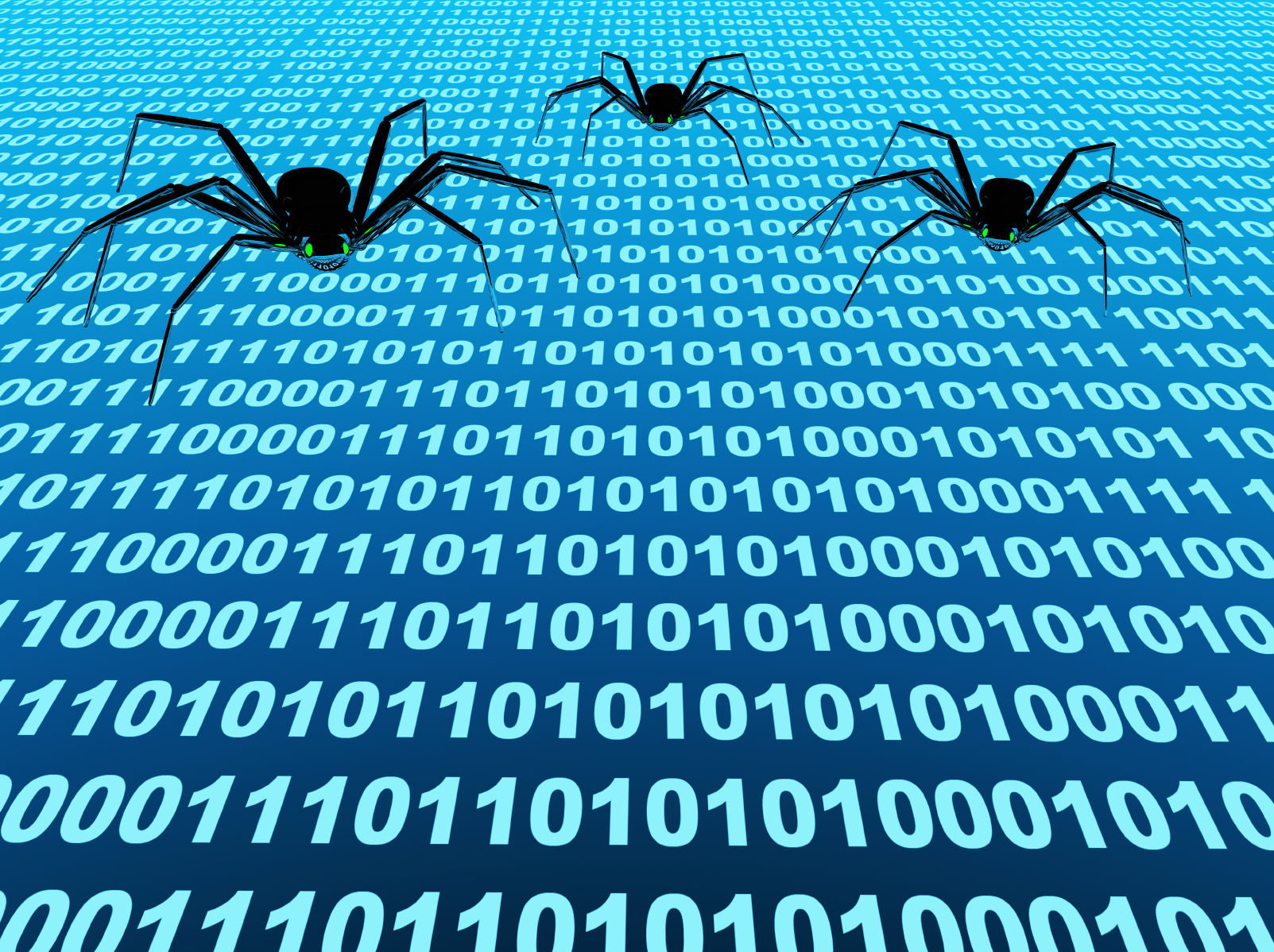 Many organizations place a heavy emphasis on test documentation
This can include:
Test Strategy
Test Plan
Test Cases, Test Scripts
Bug Reports
Test Completion Reports
Controversies: Test Documentation
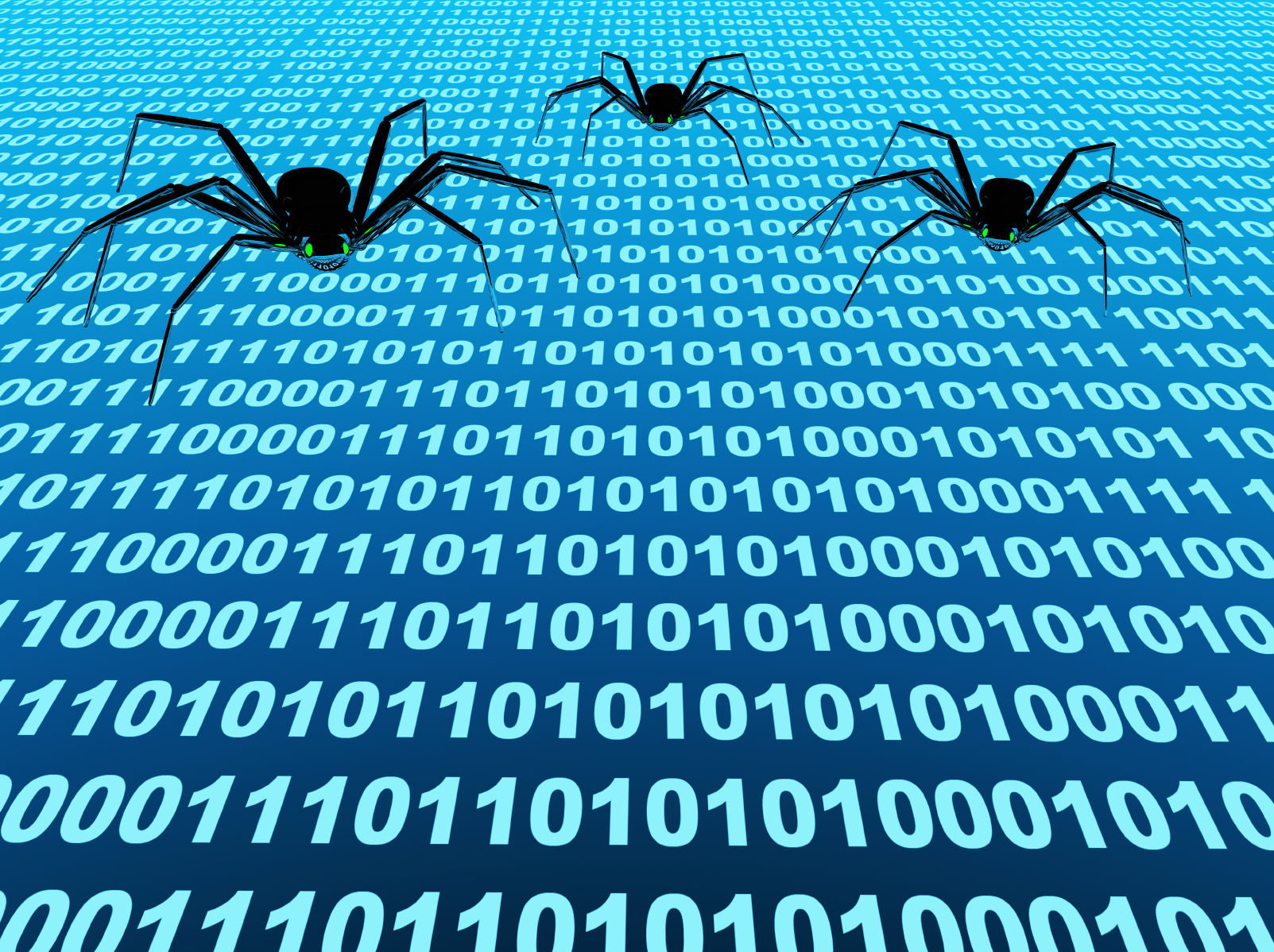 Testing is not the documentation
Documentation does not directly contribute to the generation of information, though it can play a part in its communication
Time spent on activities that do not contribute to the generation of information represent an opportunity cost in terms of test coverage – and can reduce the overall value of the testing
The Agile and Lean movements have contributed to understanding this trade-off

Many light-weight approaches, such as mind-map based test plans, are beginning to emerge
Sometimes documentation may be required to comply with regulatory requirements
Controversies: Metrics
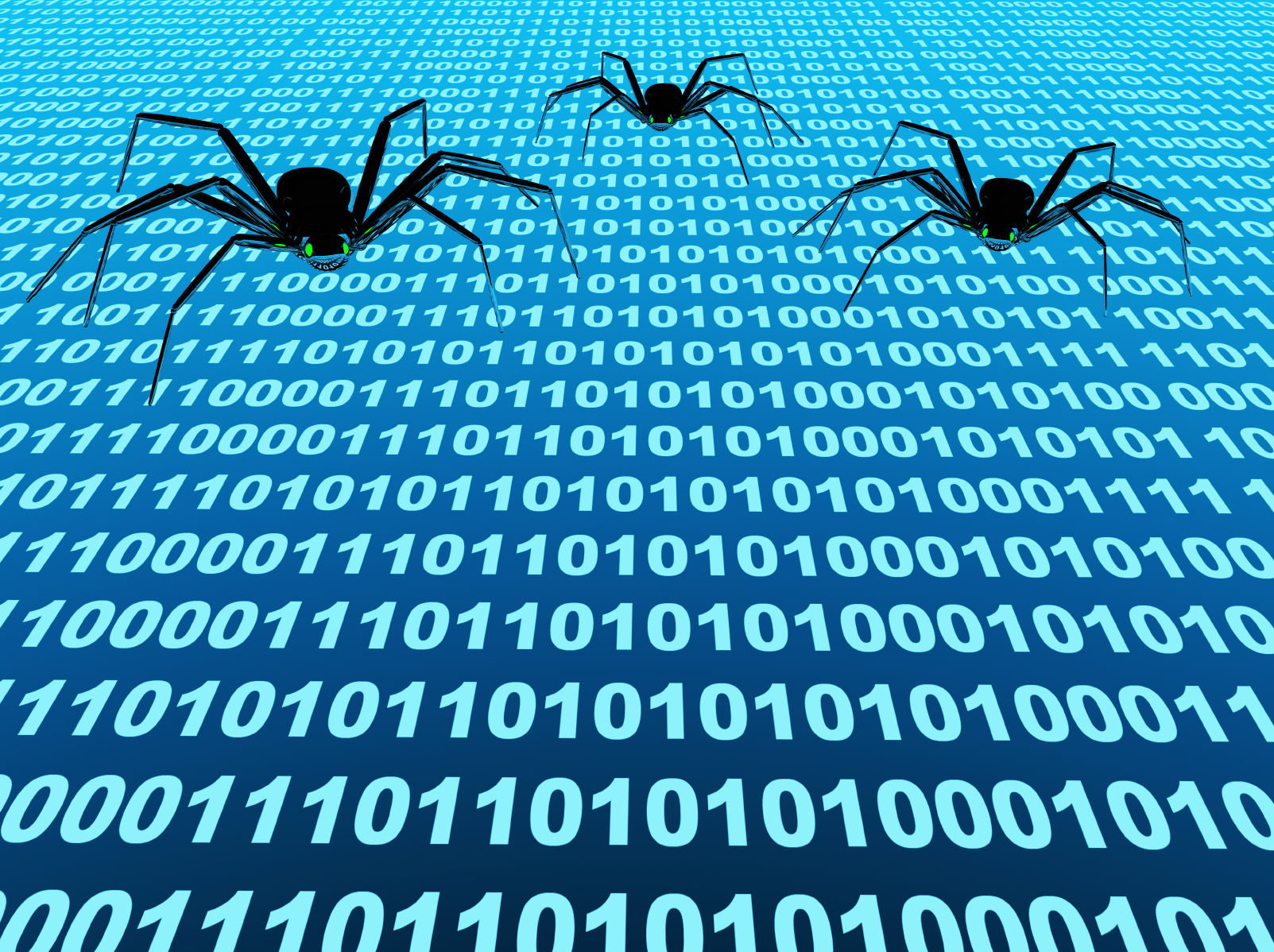 Software testing often makes use of a wide variety of metrics, e.g.:
Test pass / fail ratios
Bug arrival rates
Bug detection effectiveness
Bugs per KLOC (kilo lines of code)
Etc.
Controversies: Metrics
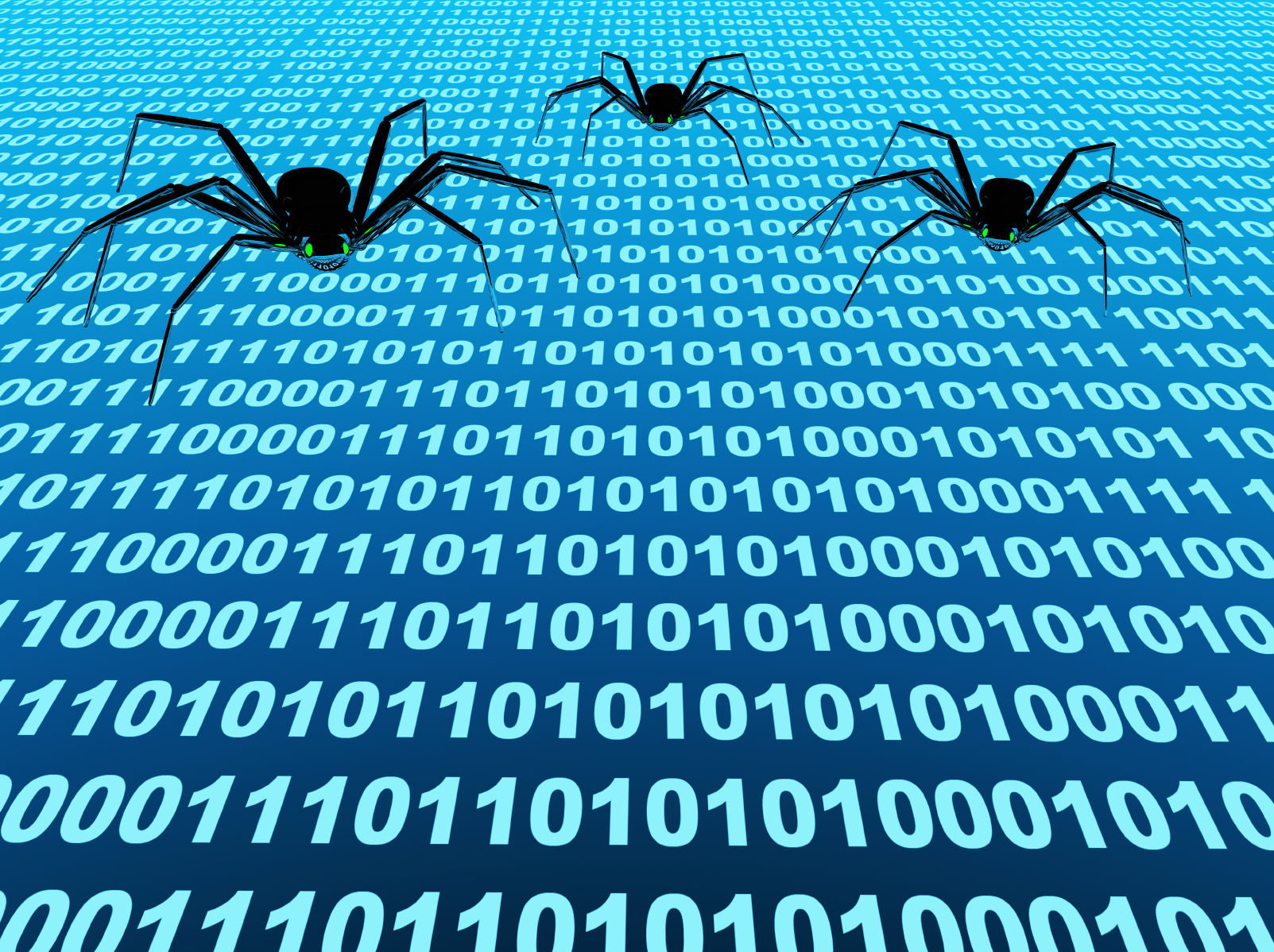 Most common measurements commit reification error (treating a construct as an objective, countable, phenomena)
Thought exercise: 80% of the tests passed
What does this mean?
Which tests failed?
How did they fail?
What does “fail” mean anyway?
Were the tests any good any way?
What tests haven’t been executed – or even thought of?

“Not everything that counts can be counted, and not everything that can be counted counts” - Einstein
Summary
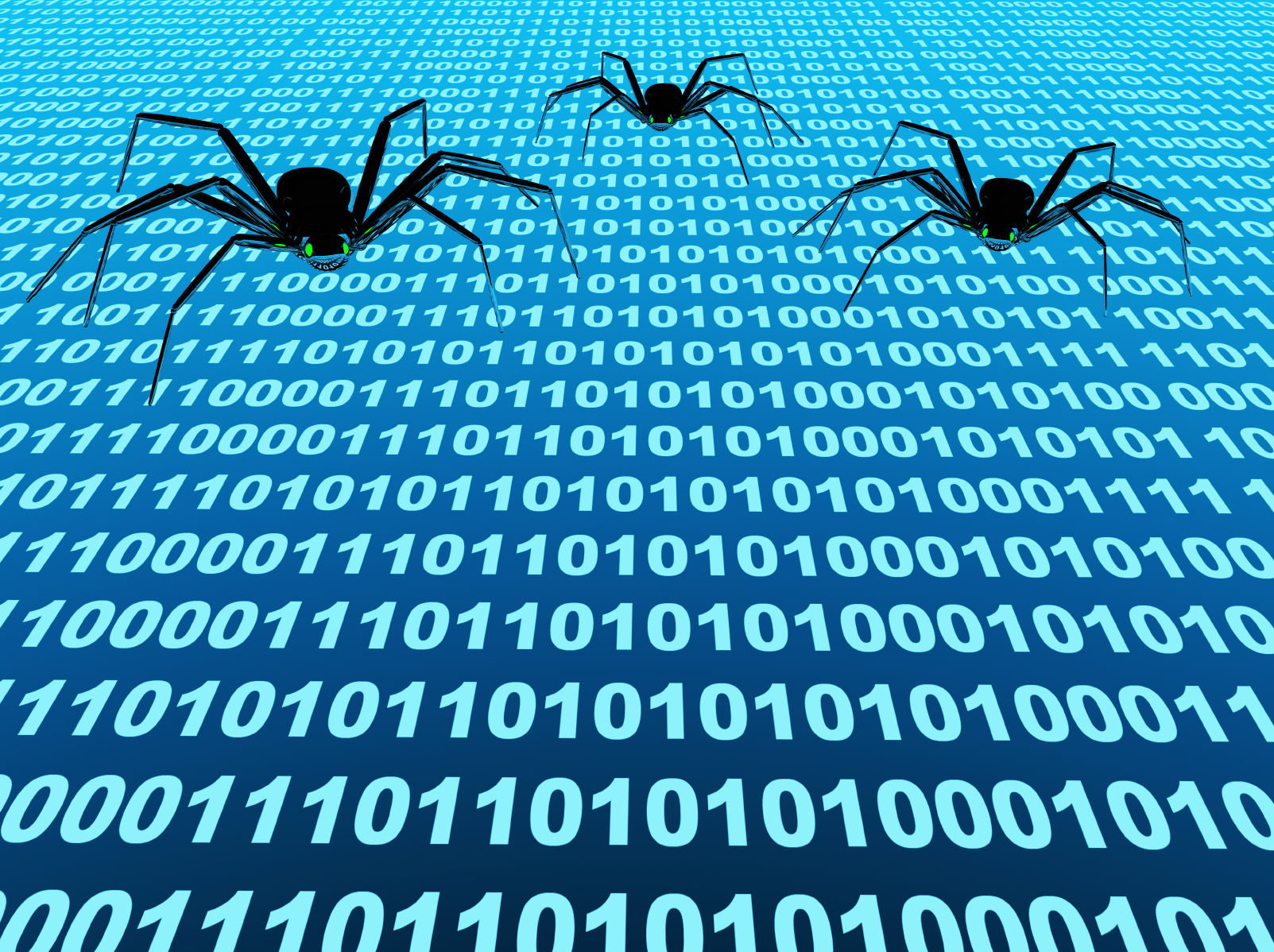 Determining a suitable test strategy can be something of an art form
Process models might offer some help but can introduce unnecessary constraints to your thinking
There are multiple – and fundamental – disagreements amongst both academics and practitioners as to how to approach testing
Preparation for Next Week
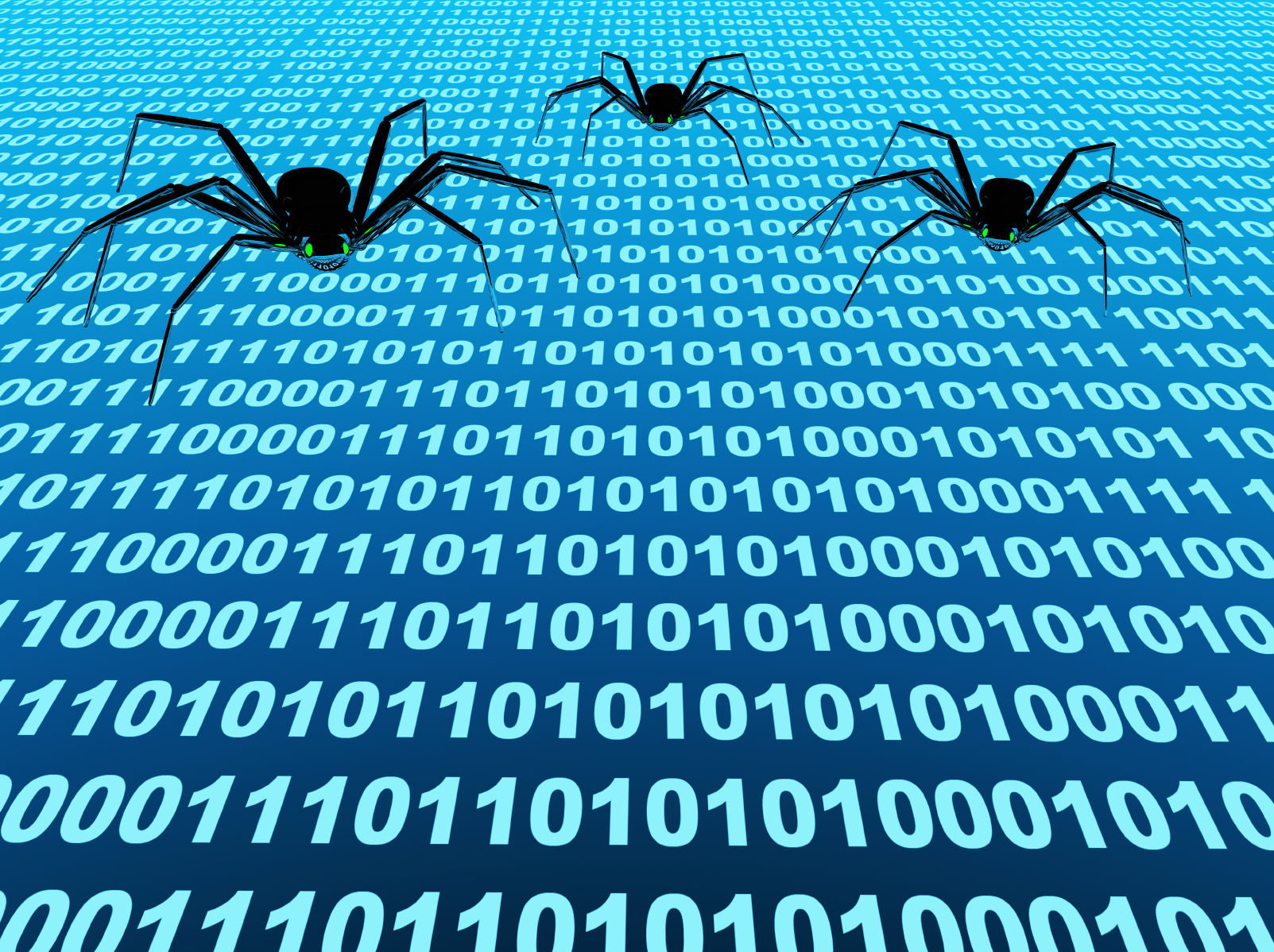 Next week we will be discussing Test Design
In preparation, please watch the following videos (totalling <25 minutes):
http://www.testingeducation.org/BBST/testdesign/testdesign1d.mp4
http://www.testingeducation.org/BBST/testdesign/testdesign1e.mp4
http://www.testingeducation.org/BBST/testdesign/testdesign1f.mp4
Warning: these videos provide a rapid-fire overview of a LOT of different test techniques. The intent is to give you a flavour of the diversity of techniques: you will NOT be expected to absorb all of this information.
Reminder
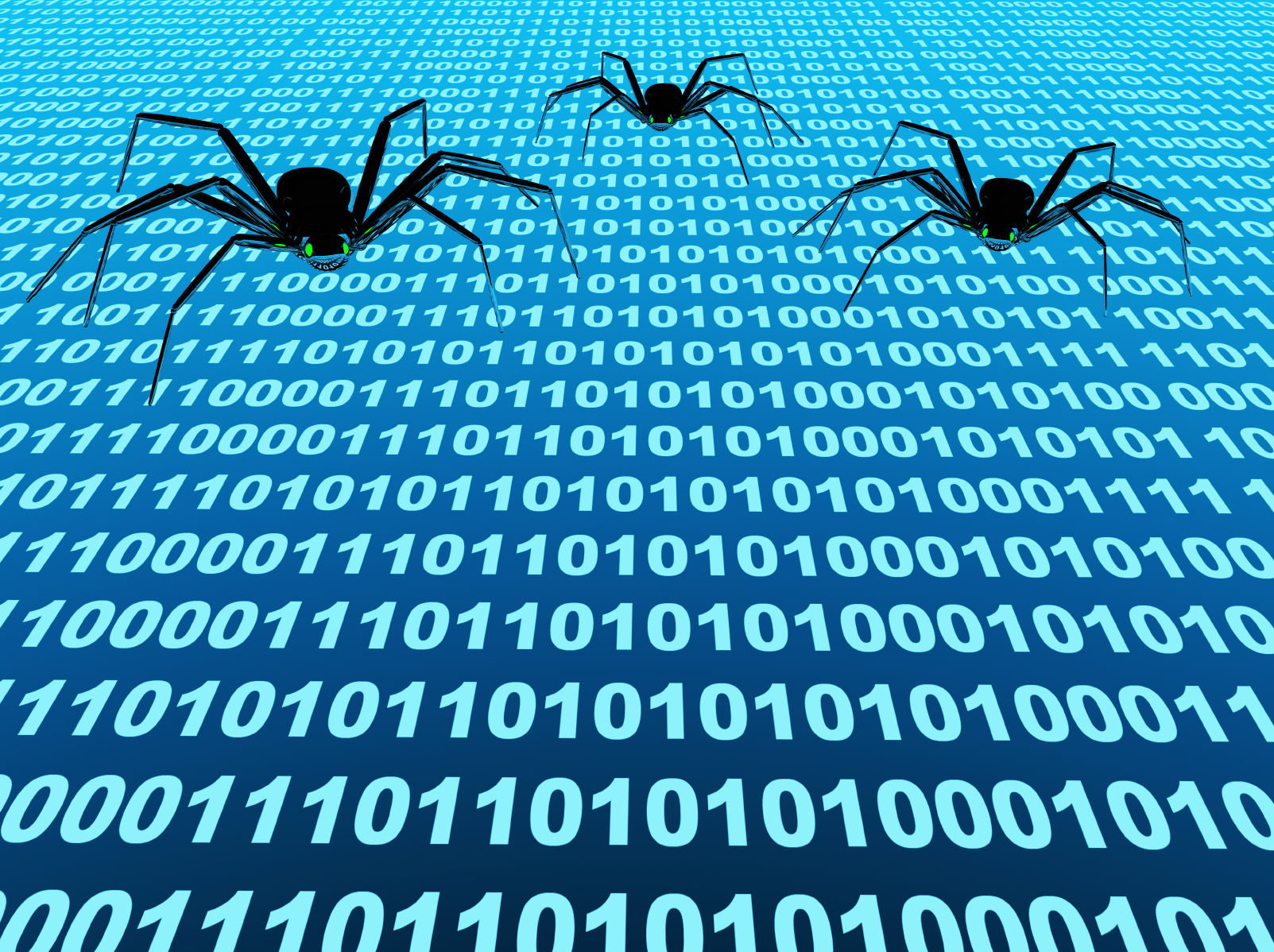 Assignments are due in by next week
This assignment will be used as the basis of group work at the next lecture
Please bring a copy (electronic or otherwise) with you
Further Information
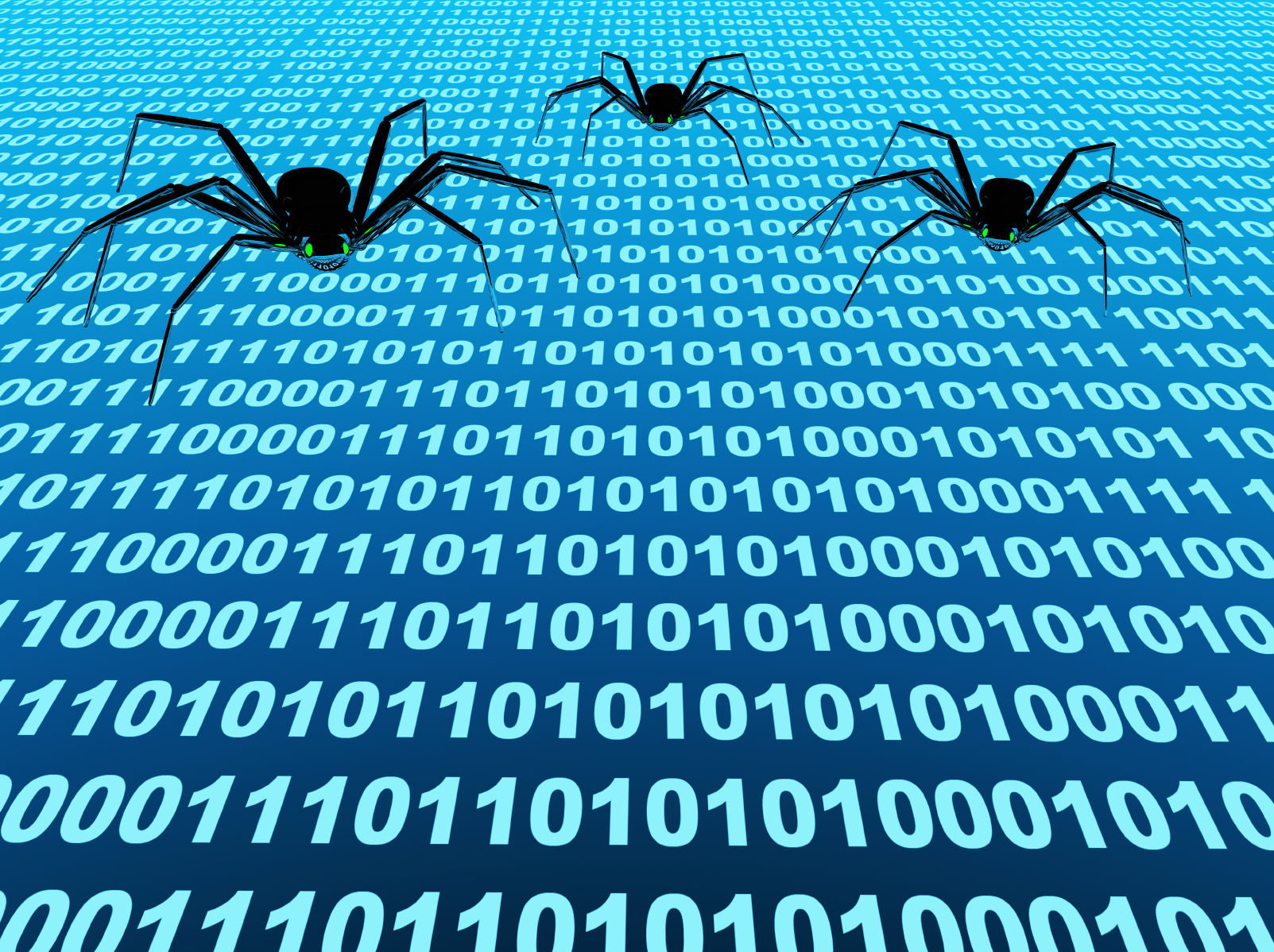 Much of the content of this lecture has been inspired or derived from the Black Box Software Testing (BBST) series of courses by Kaner, Bach and others:
Additional information, such as video lectures, exercises and readings are available from:
http://www.testingeducation.org/BBST/
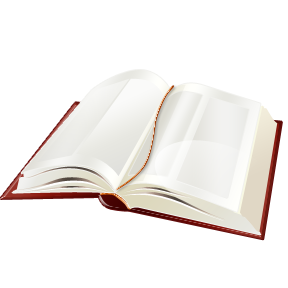